TEST READINESS REVIEW
FEBRUARY  15TH, 2022
ASEN 4028-011
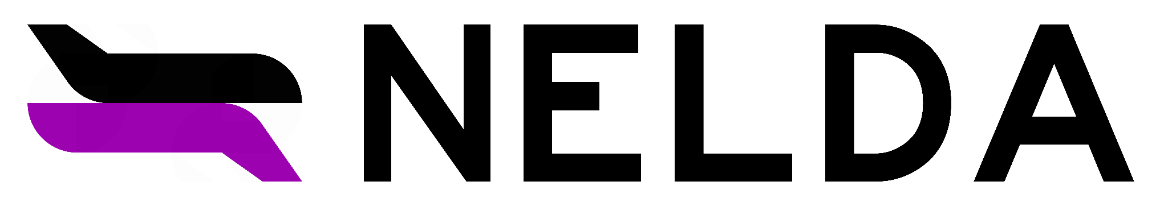 Customer:
Richard Schaden
Faculty Advisor:
Dr. Donna Gerren
Presenters:
Emerson Beinhauer, Finn Bailis, Tristan Martinez, 
Jake Pendergast,  Julia Tucker, Fernando Chavez

Additional Team Members: 
Nathan Braunstein,  Finn Bailis, Christl Haley,  
Carlin Hornbostel, Tomaz Remec
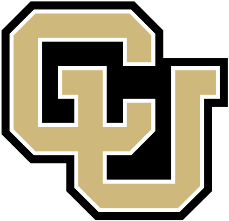 1
OVERVIEW
Presented by:
Emerson Beinhauer, Finn Bailis
Project Purpose and Objectives
CONOPS
FBD
Baseline Design
CPEs
Levels of Success
Project Updates
2
PROJECT PURPOSE & OBJECTIVES
Generate novel design of a fully-electric 6-passenger aircraft that outperforms similar market competitors while being capable of production within the next 
5 years
Demonstrate this design can achieve the customer’s requested mission profile through well established heritage models 
Utilize the capability of the PILOT wind tunnel to extrapolate small-scale data for full-scale applications via comparative models 
Same scale Cessna-206 vs. NELDA’s Design due to Wind Tunnel limitations 
Analysis via aircraft dynamic models demonstrate that the aircraft design is statically and dynamically stable
3
[Speaker Notes: Utilize the capability of the PILOT wind tunnel to extrapolate small-scale data for full-scale applications via comparative models 
	Same scale Cessna-206 vs. Nelda’s design]
CONOPS (MISSION PROFILE)
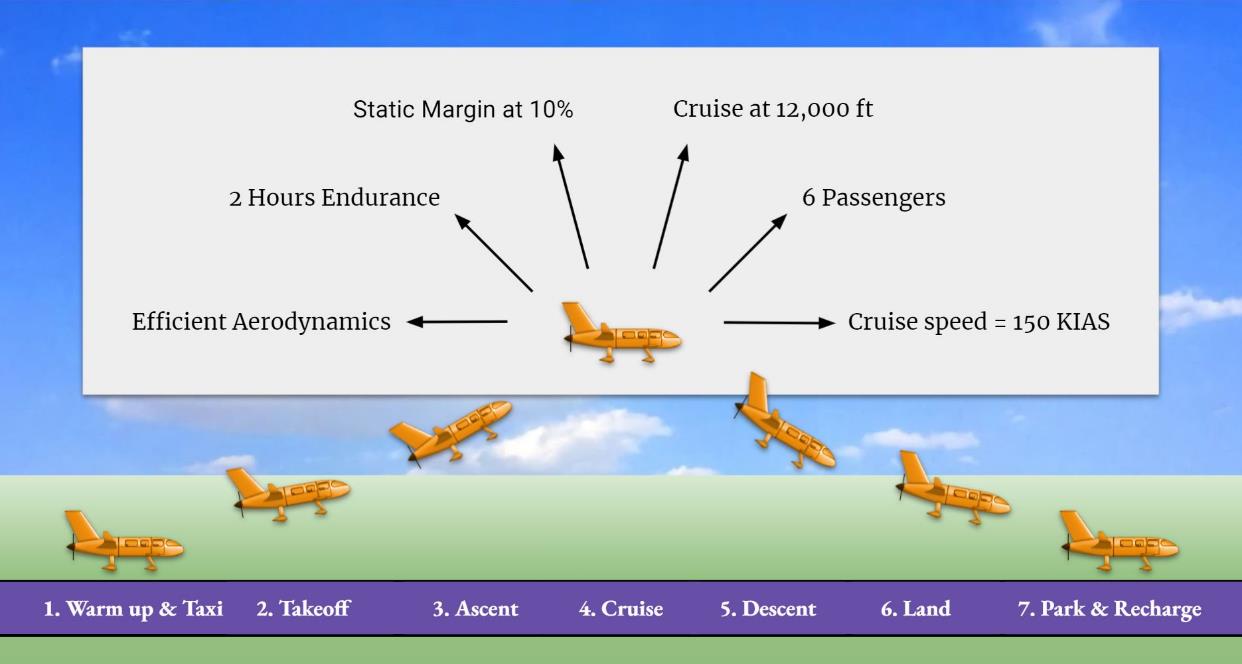 4
[Speaker Notes: On the aircraft design portion of this project the following mission outline and concept of operations have been identified. Our client would like an aircraft that can carry 6 passengers at a speed of 150kts for 2 hours with ….
Mission CONOPS is good, but for our specific class CONOPS we want to go for more of the final validation and tests that we have to do
Second phase is more of a testing plan / project plan
We'll be testing both models, each warrant their own conops? Then what does it look like when we test our WTAV model, then Glider
Need to state in the mission CONOPS that these parameters are what our full fledged aircraft is designed to accomplish, not necessarily what our project is going to do]
CONOPS (PROJECT)
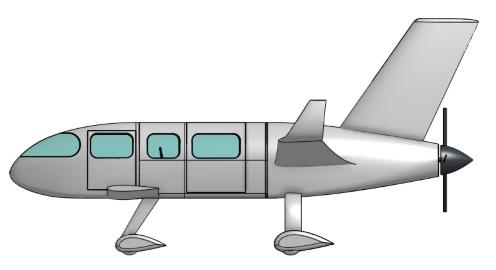 Full Scale Design
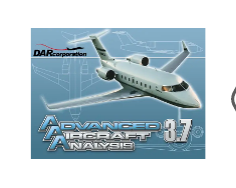 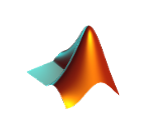 MATLAB Performance Models
1st Semester
2nd Semester
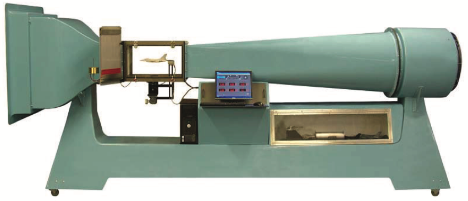 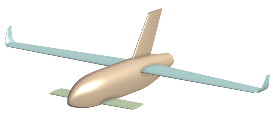 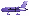 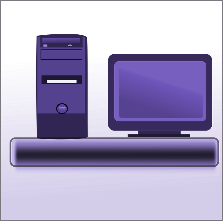 Glider Models
Wind Tunnel Aerodynamic Validation (WTAV)
Characteristic Stability Demonstration (CSD)
Analysis for V&V
5
[Speaker Notes: In order to be successful…]
FUNCTIONAL BLOCK DIAGRAM
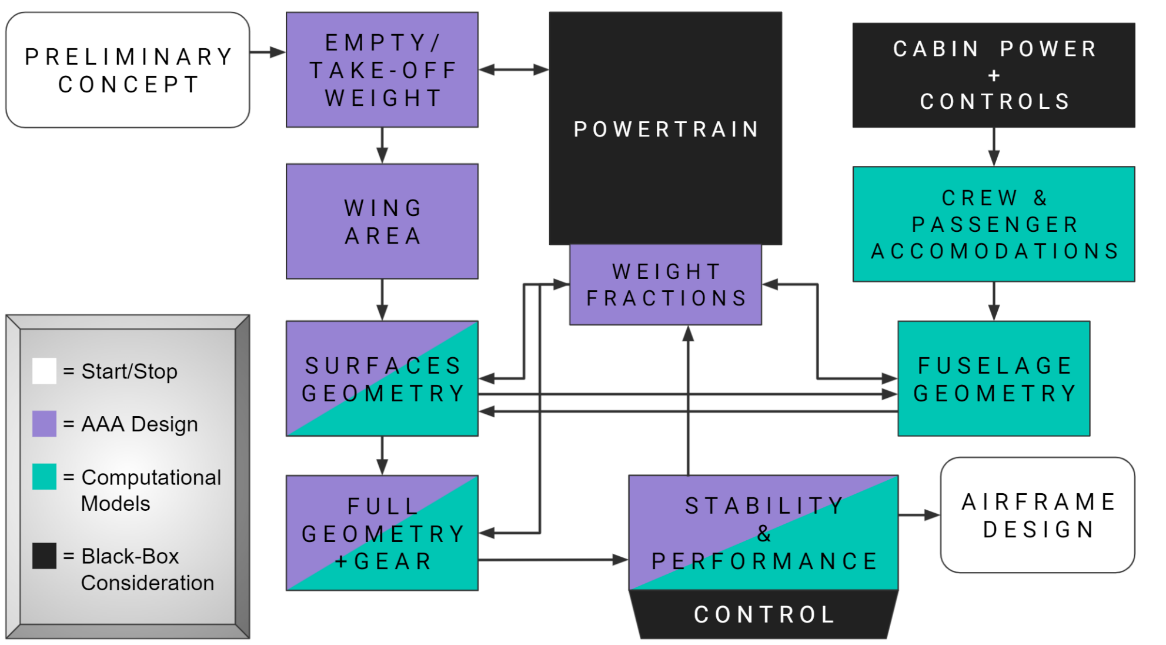 T E S T I N G/
V A L I D A T I O N
6
BASELINE DESIGN
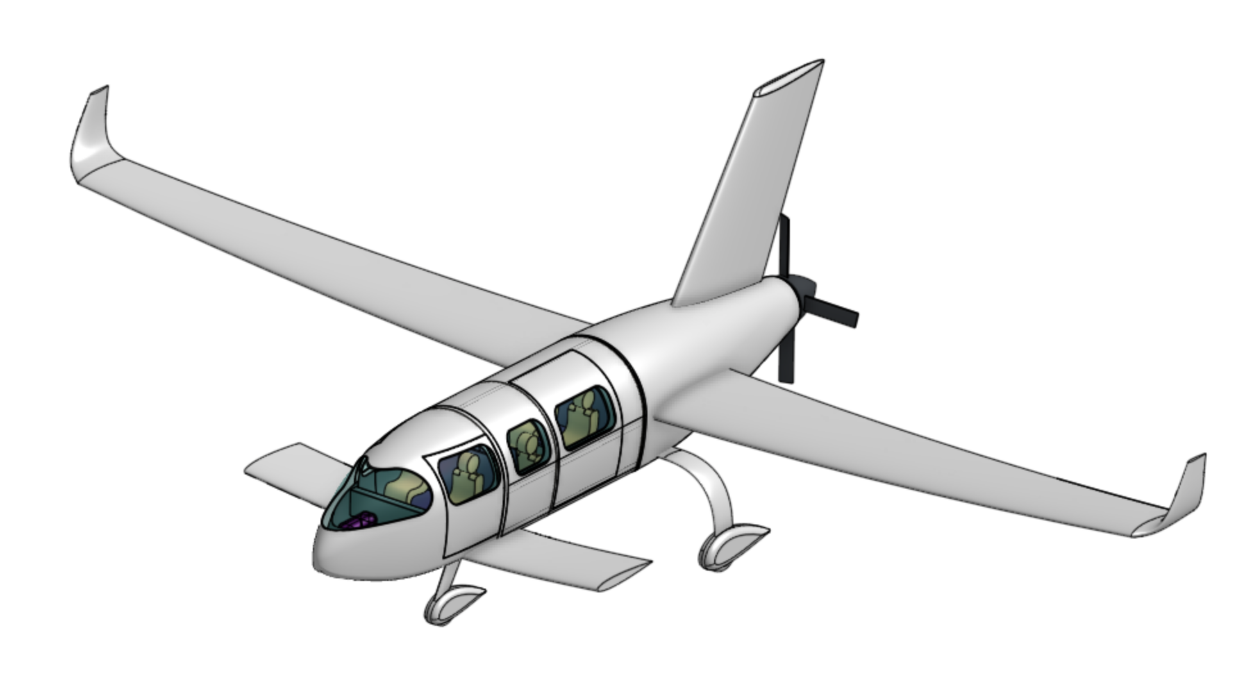 VERTICAL STABILIZER
WINGLETS
AFT PROP (4 BLADES)
AFT, MID- MOUNTED WING
CANARD
TRICYCLE LANDING GEAR
7
[Speaker Notes: NATE - CAD with Dimensions]
BASELINE DESIGN
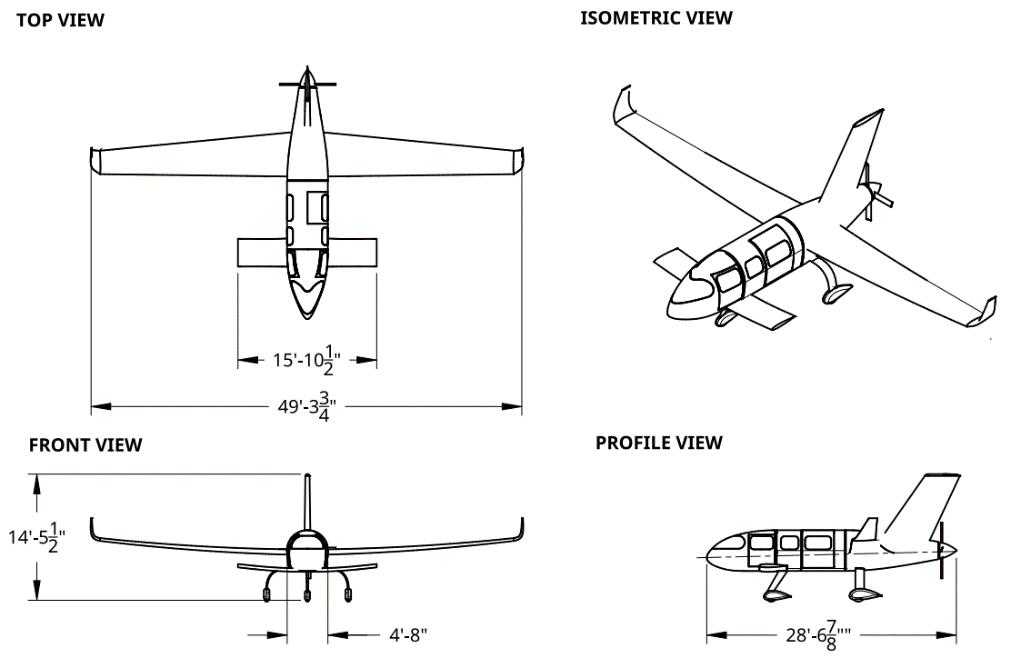 Table of major baseline specs on following page , when time allows this will be a full scale drw of complete model
8
[Speaker Notes: Say wingspan/length in feet]
CRITICAL PROJECT ELEMENTS
9
[Speaker Notes: Jake]
LEVELS OF SUCCESS - TESTING
10
LEVELS OF SUCCESS - MANUFACTURING
11
PROJECT UPDATES
(WTAV) Wind Tunnel Aerodynamic Validation 
NELDA model complete
Interfaces smoothly with the Sting EWT Sensor
Usable Cessna 206 CAD unavailable
Solution: Outsourced 3D printed model
Status: 3D printed adapter for Sting sensor required (CAD in progress)
Auxiliary Components (Post IDR)
A “car-top” test of the WTAV (wind tunnel) models will be required to demonstrate wind tunnel safety
Solution: 3D printed car sting mount
Status: CAD complete
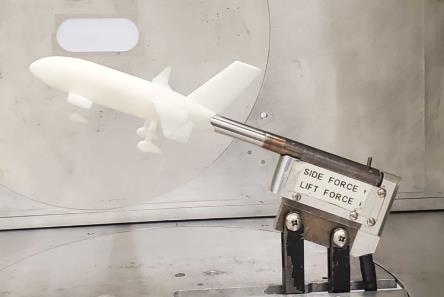 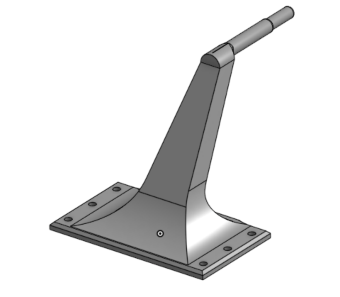 Table of major baseline specs on following page , when time allows this will be a full scale drw of complete model
12
[Speaker Notes: Say wingspan/length in feet]
PROJECT UPDATES (CONT.)
(CSD) Foam Glider Prototype 
Wings and canard cannot be CNC machined
Solution: Hot-wire cutting
Status: CAD complete
Contingency Plans:  Airfoil Cutter; Outsourcing (MohrComposites)
Auxiliary Components (Post IDR) 
The CSD (Glider) model winglets cannot be machined or cut from foam
Solution: SLA 3D printing 
Status: CAD complete
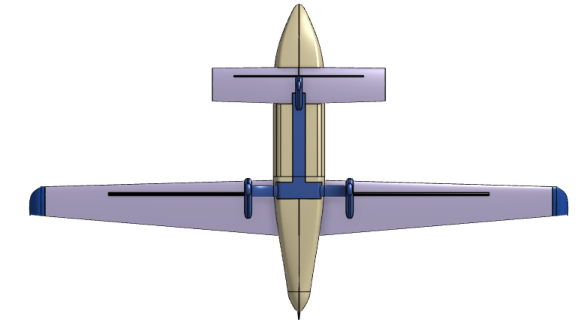 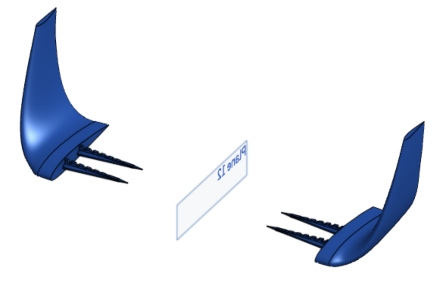 13
[Speaker Notes: Say wingspan/length in feet]
SCHEDULE
Presented by:
Jacob Pendergast
GANTT Chart
Wind Tunnel Models
Glider Models
Risk Off-Ramps
14
[Speaker Notes: Jake]
PROJECT SCHEDULE - GANTT
High Level Project Gantt Chart
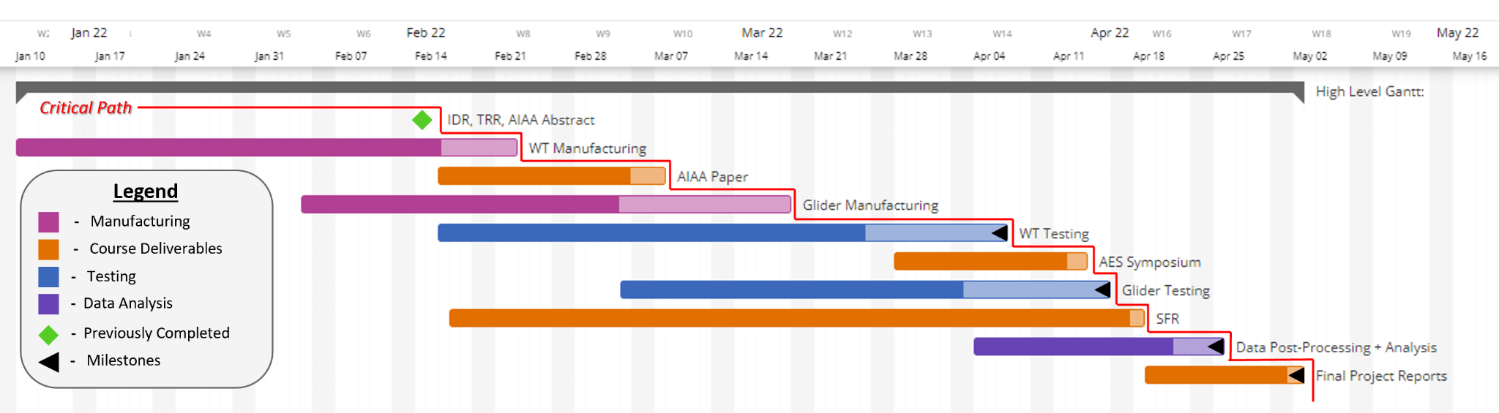 15
[Speaker Notes: Quick overview of full schedule
	Emphasis on testing schedule 
		Margin defined with reason
		Critical path shown]
PROJECT SCHEDULE - WT Models
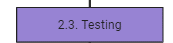 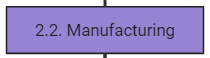 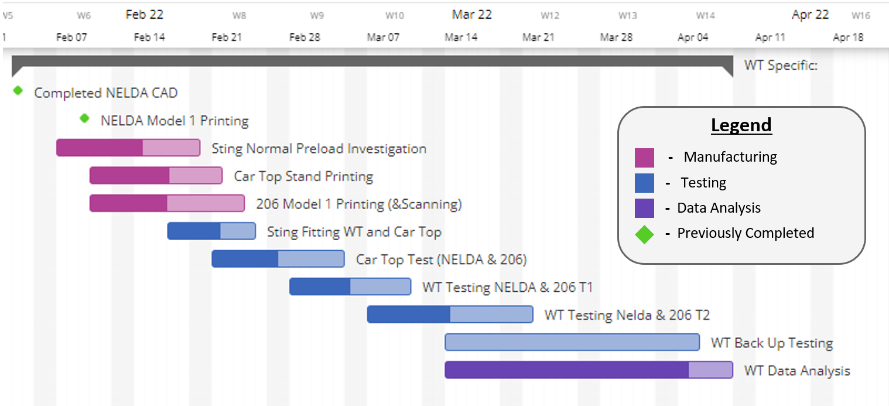 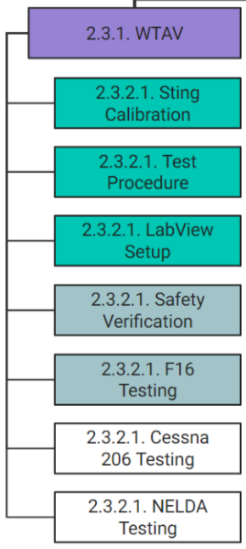 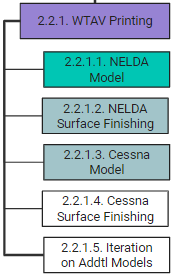 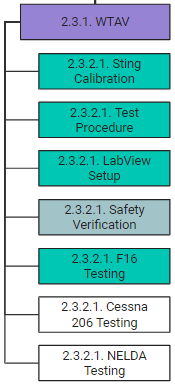 16
[Speaker Notes: Jake
Quick overview of full schedule
	Emphasis on testing schedule 
		Margin defined with reason
		Critical path shown]
PROJECT SCHEDULE - GLIDER MODELS
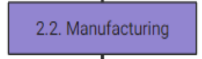 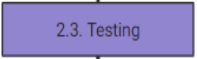 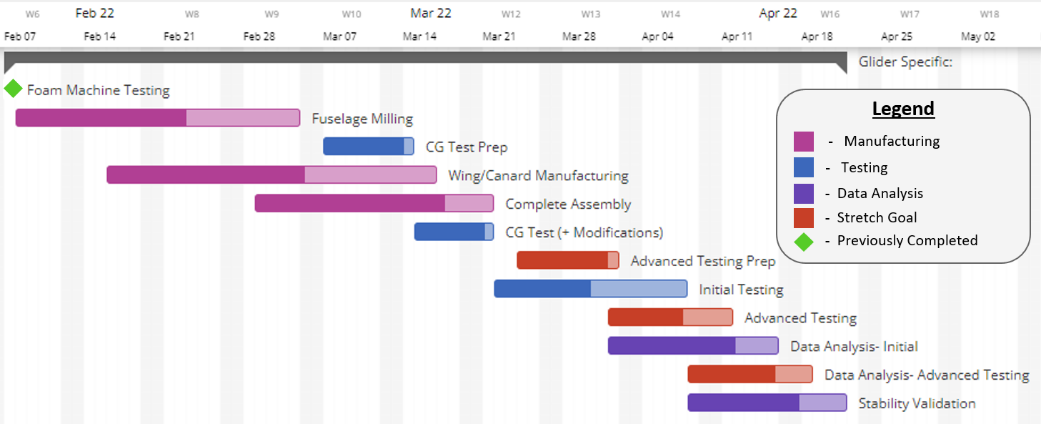 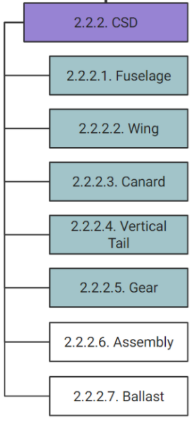 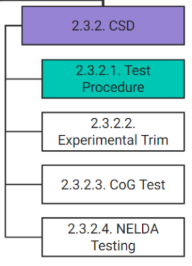 17
[Speaker Notes: Jake
Quick overview of full schedule
	Emphasis on testing schedule 
		Margin defined with reason
		Critical path shown]
SCHEDULING: RISK OFF-RAMPS
Wind Tunnel Model Tolerances
Risk: 3D Printed Models improperly toleranced to STING fitting requirements
Mitigation: Construction / Iteration upon multiple NELDA and CESSNA models w/ additional allocated budget
Glider Manufacturing Risks
Risk: Inability to manufacture fuselage and/or wings to appropriate tolerances
Mitigation: Sourcing of additional manufacturing methods
3D Printed Fuselage 
CNC Cut Wings (Using UAV Lab Machine)
Glider Testing Suitability
Risk: Multiple days of unfavorable testing conditions (high winds, muddy ground, inclement weather)
Mitigation: Appropriate scheduling margin, expedited manufacturing of initial models
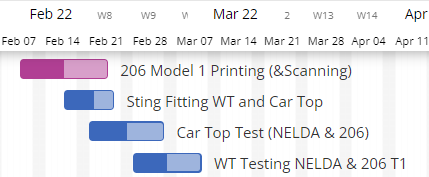 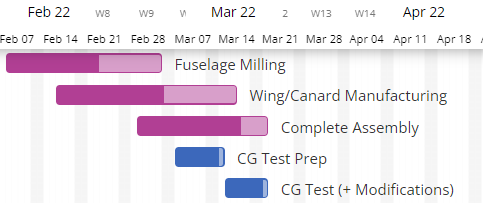 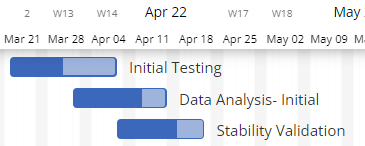 18
[Speaker Notes: Jake]
TEST READINESS
Presented by:
xxx
Testing Limitations
Testing Overview
WTAV
Preloading Verification Test
Car Top Safety TestCSD
CG Testing
19
[Speaker Notes: Emerson]
TESTING LIMITATIONS
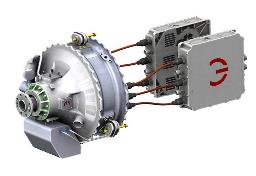 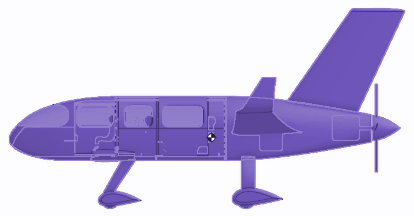 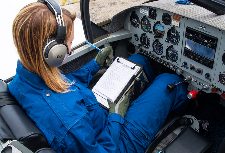 Stability and Control Flight Testing
Powertrain
Testing
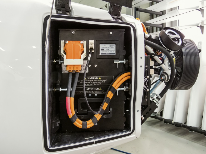 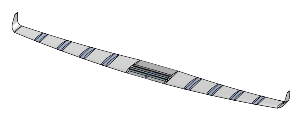 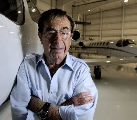 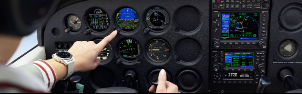 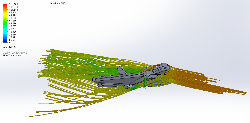 Battery Performance Testing
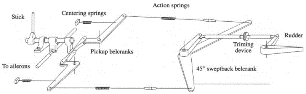 Structural Analysis
Crew/Human
Factors Studies
Aerodynamics
Avionics & Controls Testing
20
[Speaker Notes: Emerson]
TESTING LIMITATIONS
Going to focus on main customer requirements: 
Aerodynamics & Stability
Glider
Characteristic Stability Demonstration
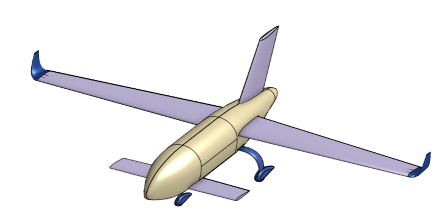 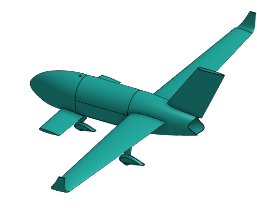 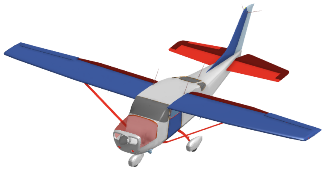 Wind Tunnel
1/64 Scale
1/14 Scale
Small-scale comparative testing
21
[Speaker Notes: Emerson]
TESTING OVERVIEW
22
[Speaker Notes: Jake]
(SST) WIND TUNNEL TESTING
FR 4.0: A non-powered, scale model of the airframe design will be constructed for the purpose of practical wind tunnel   
  analysis in the PILOT Lab Wind Tunnel
Rationale/Motivation:
Validate NELDA aerodynamic performance with L/D comparisons to Cessna 206
Satisfy customer requirement
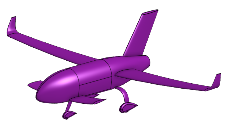 Test Section Dimensions
 12” x 12” x 24”
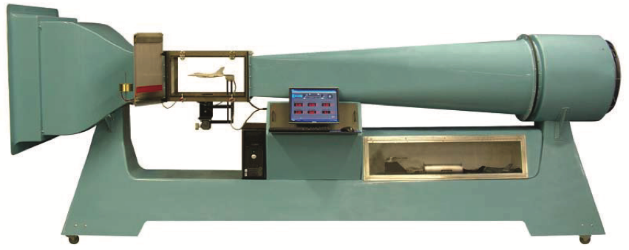 Model Scale: 1⁄64
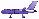 Input
Airflow Speed Voltage 
(Max = 10 Volts)
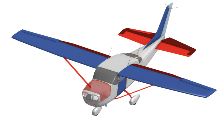 Aerolab Educational Wind Tunnel
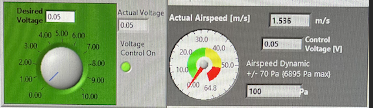 Desired Data
    N = Normal Force [± 0.1 N]
A = Axial Force  [± 0.1 N]
23
[Speaker Notes: Nando]
(SST) WIND TUNNEL TESTING
FR 4.0: A non-powered, scale model of the airframe design will be constructed for the purpose of practical wind tunnel   
  analysis in the PILOT Lab Wind Tunnel
Rationale/Motivation:
Validate NELDA aerodynamic performance with L/D comparisons to Cessna 206 
Satisfy customer requirement
Expected Results (Scale = 1/64):
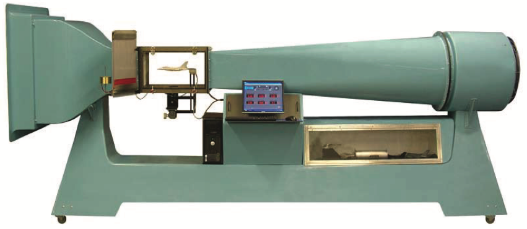 AoA Test Range
+5°
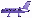 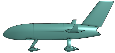 -5°
Lift-to-Drag % Similarity
L1. Underperforms
L2. Similar (± 5% margin)
L3. > 5% Improvement
L4. > 10% Improvement
Desired Data
Sting ⅜ EWT
Aerodynamic Forces
Lift - Normal [± 0.1N]
Drag - Axial [± 0.1 N]
L = Ncos(⍺) - Asin(⍺)
D = Nsin(⍺) + Acos(⍺)
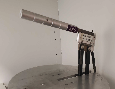 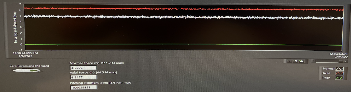 24
[Speaker Notes: Nando]
(SST) WIND TUNNEL TESTING - FBD
FR 4.0: A non-powered, scale model of the airframe design will be constructed for the purpose of practical wind tunnel   
  analysis in the PILOT Lab Wind Tunnel
Inlet
Fan 
Diffuser
Pitot Tube
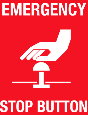 Dynamic Pressure
Power
Command (speed)
= Start/Stop

     = Measurement

     = Environment
        Control
Data (pressure)
LabView
LabView Console - GUI
Command 

(speed)
Data 

(forces)
-Normal Force
-Axial Force
-Pitching Moment
Data
 (load cell voltages)
Experimental Load Outputs
Sting ⅜ EWT Sensor
25
[Speaker Notes: Nando]
(SST) WIND TUNNEL TESTING - PROCEDURE
FR 4.0: A non-powered, scale model of the airframe design will be constructed for the purpose of practical wind tunnel   
  analysis in the PILOT Lab Wind Tunnel
Test
Dismount Safety Net
Input airflow speed voltage
Vary angle of attack (AoA)
Pre-Test Actions
Reserve Wind Tunnel
Install Sting ⅜ EWT
Mount & Secure model to Sting Sensor
Test Setup
Adjust angle of attack AoA = 0° (bullseye level)
Initialize LabVIEW 
Mount safety net
Pre-Test Safety Run
Input airflow speed voltage
Confirm data collection
Check for unstable attachments
Post-Test
Save and export datafile
Remove test set-up
Clean room and store hardware
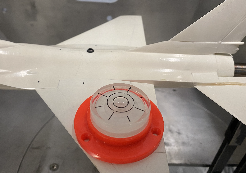 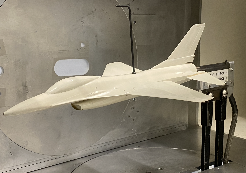 Emergency Procedure
Press master shutoff button if: 
Fan overspeeds
Debris/unstable/broken artifacts
Failed attachments
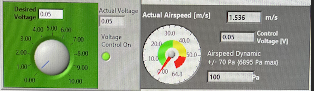 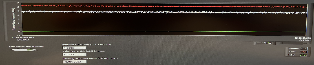 26
[Speaker Notes: Nando]
(SST) WIND TUNNEL TESTING - SENSOR
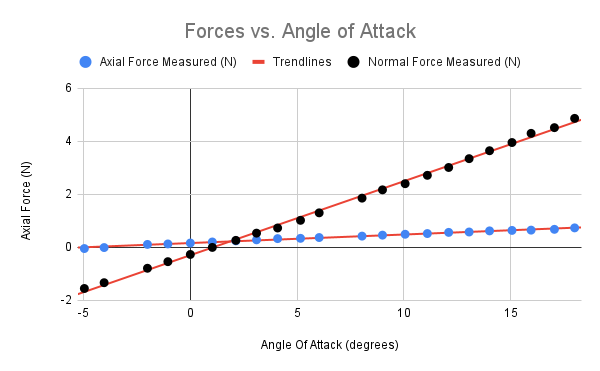 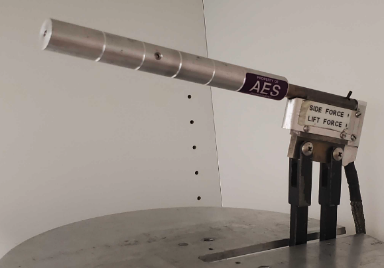 Sting ⅜ EWT Sensor
Scale factor below 500 grams 
(5 Newtons) highly variant
Need to exceed this minimum to get more accurate data
NELDA expects to achieve less than 100 grams (1 Newton) of axial force
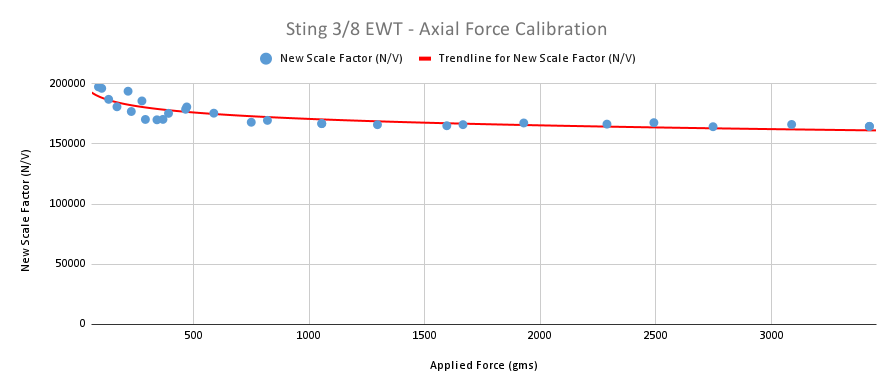 27
[Speaker Notes: Tristan]
(SST) PRELOADING VERIFICATION TEST
DR 4.2.2: The test instruments should be capable of capturing aerodynamic forces above
the minimum resolution inherent to such instruments
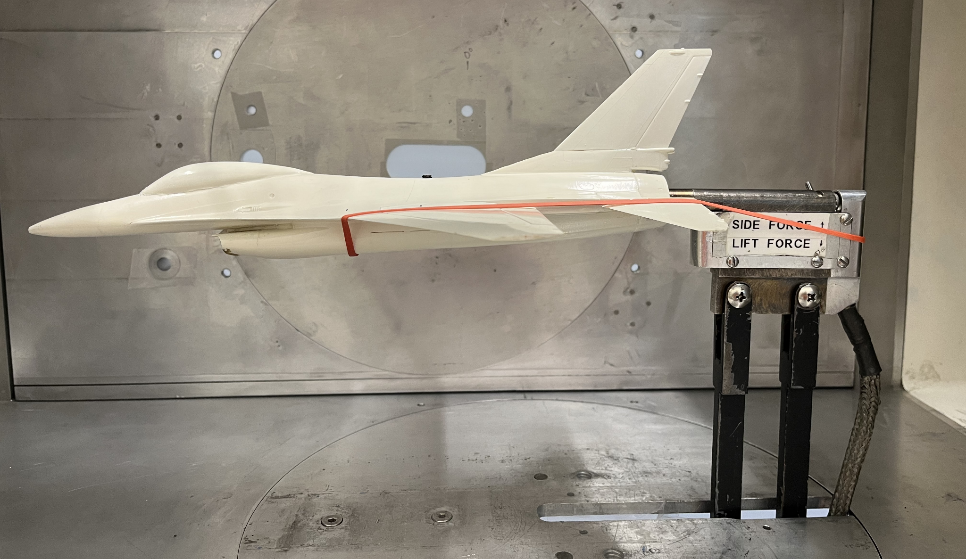 28
[Speaker Notes: Tristan]
(SST) PRELOADING VERIFICATION TEST
DR 4.2.2: The test instruments should be capable of capturing aerodynamic forces above
the minimum resolution inherent to such instruments
Rationale/Motivation:
Demonstrate and verify preloading methodology 
Procedures:
Control: Run Wind Tunnel at varied voltages and AoAs for assembly 
      (no preload)
Wrap rubber band around prefabricated F-16 model and back of Sting sensor
Run Wind Tunnel at varied voltages and AoAs for preloaded assembly
Compare preloaded data with control (no preload)
Establish baseline expectations for data accuracy and precision
29
[Speaker Notes: Tristan]
(SST) PRELOADING VERIFICATION TEST - RESULTS
DR 4.2.2: The test instruments should be capable of capturing aerodynamic forces above
the minimum resolution inherent to such instruments
Expected Results:
Proof that we can achieve 5 N of constant preloading force and collect data 
Status: In Progress
See a statistically significant improvement in RMS error
Status: In Progress
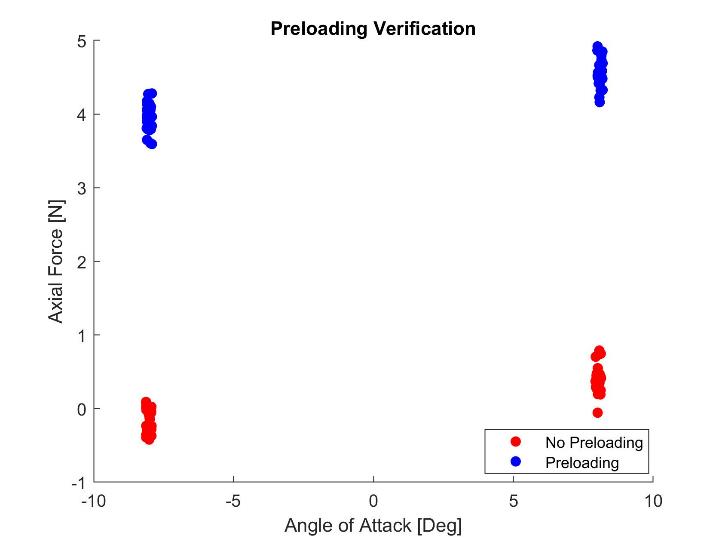 30
[Speaker Notes: Tristan

With the F-16 test, the preloading method has been validated to give the desired forces]
(SST) PRELOADING VERIFICATION TEST - RISKS / SAFETY
DR 4.2.2: The test instruments should be capable of capturing aerodynamic forces above
the minimum resolution inherent to such instruments
Risks: 
3D Printed Models structurally fail during WT experiment(s) 
Addressed with “Car-top” Testing
Rubber band breaks
External Sting ⅜ EWT Preloading Test
Pre-Testing with net in place
Emergency Procedures
Deactivate wind tunnel using master shut-off switch
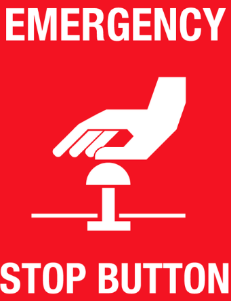 31
[Speaker Notes: Tristan]
(MFCT) CAR TOP SAFETY TEST
DR 4.1.3: The scaled models of each aircraft shall be capable of withstanding relative air velocities up to 55 mph
Rationale/Motivation:
Verify structural integrity of WT models 
(NELDA + C206)
Risk: Unproven model could break inside WT and damage the equipment
Procedure:
Manufacture Sting sensor replica mount
Mount assembly to car sunroof
Run slow car test (~20 mph)
Step to higher speed car tests (40+ mph) with video recording (~5 mph increments)
Establish FOS > 1.2x WT Test Speed
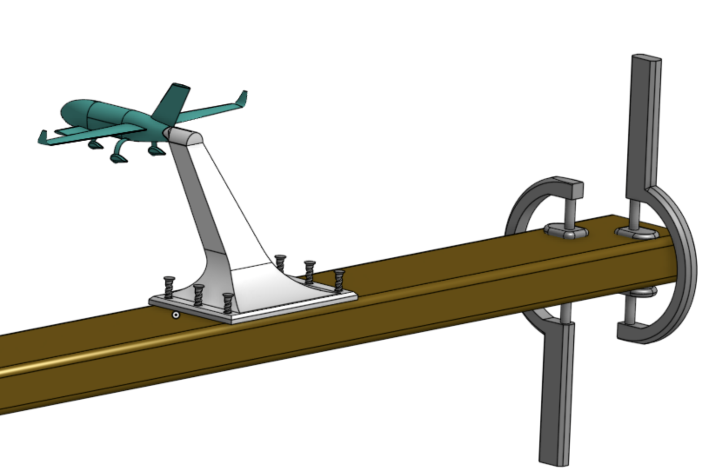 3D-PRINTED STING MOUNT REPLICA
CLAMPS TO ROOFTOP
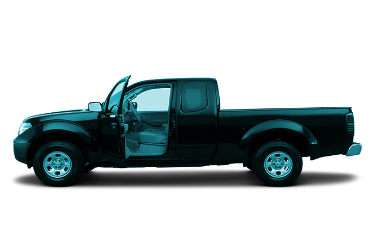 32
[Speaker Notes: Jake

Ensure the wind tunnel model is structurally sound
(Describe test fixture. Are we holding it, making “fake” sting?)
(Diagram of test fixture)

Procedures:
Start on slower roads (30-40 MPH)
Work up to faster speeds (40-50 MPH)
Test on highway (50+ MPH)]
(MFCT) CAR TOP SAFETY TEST
DR 4.1.3: The scaled models of each aircraft shall be capable of withstanding relative air velocities up to 55 mph
Expected Results
Pass: Models withstand up to 1.2x the maximum
expected WT speeds (~55mph X 1.2 = 66mph)
Fail: Models fail at speeds < 66 mph
Video recording to provide failure point
Safety 
Risks
Cannot have any loose / lost articles in test
Need to avoid other vehicles
Mitigation
Apparatus is snug - Inspect mount and fasteners
Test on a private or closed road
Safety net attached behind model
NETTING AFIXED BEHIND MODEL
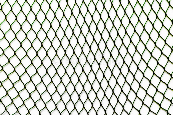 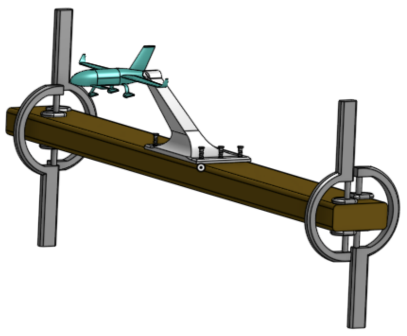 33
[Speaker Notes: Jake]
(SST) GLIDER TESTING
FR 5.0: A non-powered, larger scale glider model of the airframe design will be constructed for the purpose of stability
              analysis and verification
Rationale/Motivation:
Validate airframe stability
Practical demonstration of configuration feasibility and performance when in an unpowered glide

Desired Data
Position, Velocity, Time (3 dimensions)

Expected Results
Qualitative demonstration of longitudinal/lateral dynamic modes
Limitations: Lightweight model, variable conditions, reduced dynamic similarity
NELDA’s most important test for design validation
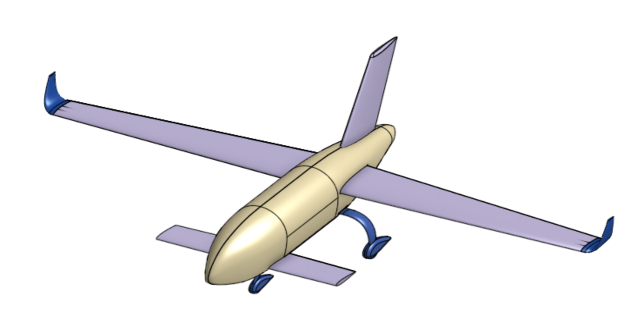 34
[Speaker Notes: Tristan/Julia]
(SST) GLIDER TESTING
FR 5.0: A non-powered, larger scale glider model of the airframe design will be constructed for the purpose of stability
              analysis and verification
Procedure:
Manufacture foam prototype
Start with low altitude low velocity launches
	(Experimental Trim)
Progress to launch from roof of Aerospace Engineering Building (with faculty assistance)
Film each launch from two angles, side and front for post processing via LoggerPro
Measure distance traveled using a rangefinder (Bushnell Medalist: +/-1m Precision)
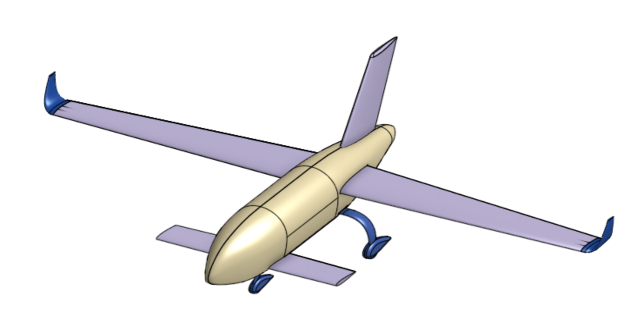 35
[Speaker Notes: Tristan/Julia]
(SST) GLIDER TESTING
FR 5.0: A non-powered, larger scale glider model of the airframe design will be constructed for the purpose of stability
              analysis and verification
Test Day Procedure:
Camera Operators Ready
Timer Ready
Flight Path Cleared
Launch Glider
Record Data (video of flight, time of flight,  and distance traveled using rangefinder)
Repeat as necessary
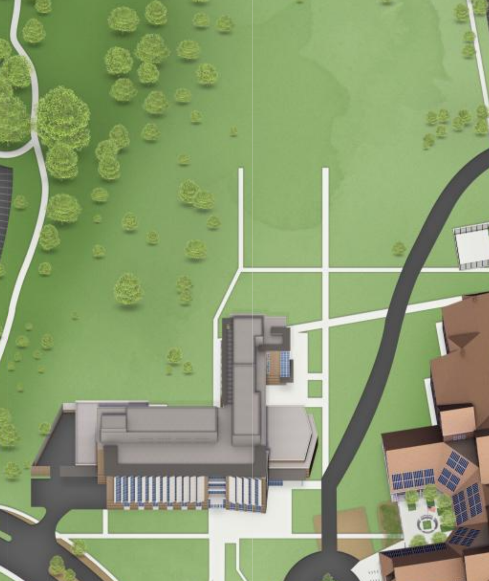 Camera 2
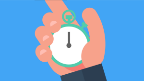 Timer
Camera 1
Flight path
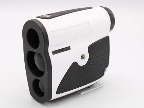 Launch point
Rangefinder
36
[Speaker Notes: Tristan/Julia]
(SST) GLIDER TESTING - LOGGERPRO
Track glider flight in two separate orthogonal planes (X-Z, Y-Z)
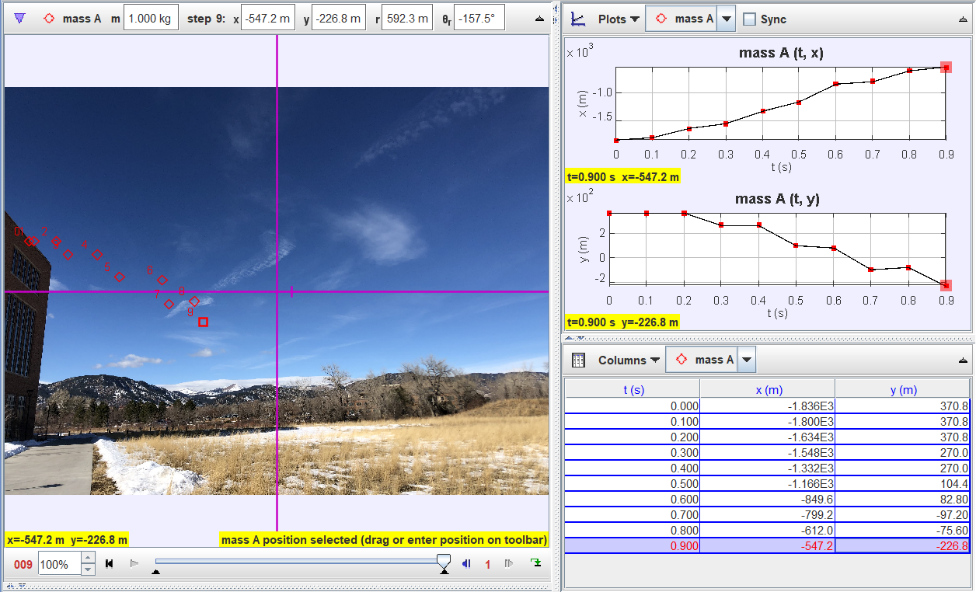 EXAMPLE
Z
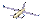 FLIGHT PATH
Obtain position, 
velocity, time data
X
Analyze data and compare
to stability models
Validation of predicted 
stability characteristics via comparison to 1st Semester stability models
37
[Speaker Notes: Tristan/Julia]
(SST) GLIDER TESTING - SAFETY
FR 5.0: A non-powered, larger scale glider model of the airframe design will be constructed for the purpose of stability
              analysis and verification
Testing Logistics
Risk of impact with personnel if landing zone not clear
Mitigation: Rope off expected flight test area, clearance from AES Building Manager
Glider Model Structures (expected points of failure)
38
[Speaker Notes: Finn:]
(MFCT) GLIDER TESTING - SCALING
DR 5.1.1: A larger scaled model of the aircraft design shall be constructed on a 1/14th scale
Geometry (Linear scaling)
CSD glider models must be accurately scaled
Wingspan = 3.5 ft → Scale Factor: 1/14 

Weight (Non-linear scaling)
Scale Factor: (1/14)3 → Assembly weight = 1.5 lbs
CG must be implemented with properly scaled geometry
Required for stability demonstration
39
[Speaker Notes: Finn:]
[MFCT] CG TESTING
DR 5.1.1: A larger scaled model of the aircraft design shall be constructed on a 1/14th scale
Rationale/Motivation
Ensure the glider models are properly scaled for stability demonstration
Risk: Misaligned CG will yield inaccurate (unusable) data
Mitigations: 
Highly accurate predictions from CAD
Experimental Verification with CG Tests
	High Level Approach
Model the Predicted CG and required CG for scaling (Complete)
Create a model to determine required Ballast location to ensure proper CG (Complete)
Experimentally Verify Glider CG location (Planned)
Update Ballast model to reflect results of CG location
40
[Speaker Notes: Finn]
[MFCT] CG TESTING - EXPECTED RESULTS
DR 5.1.1: A larger scaled model of the aircraft design shall be constructed on a 1/14th scale
Required Glider CG:
X: 12.6 ± 0.1 in
Y: 0.0 in 
Z: 1.6 in ± 0.1
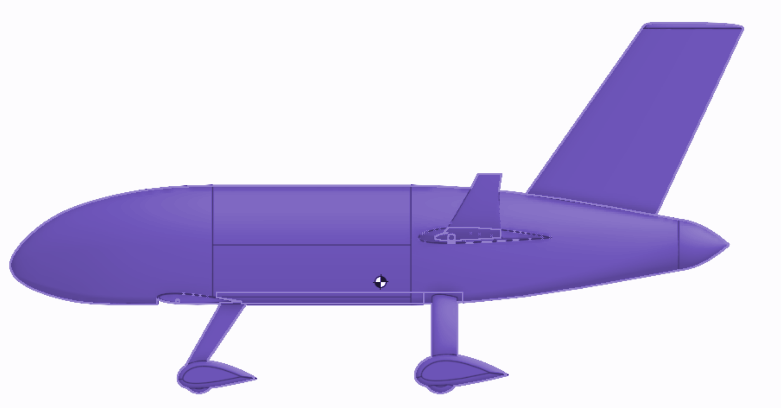 Expected Glider CG:
X: 12.6 ± 0.1 in
Y: 0.0 in
Z: 0.8 ± 0.1 in
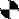 Expected Weight (No Ballast):
0.8 lbs
Required Weight:
1.5 lbs [ k = (1/14)3 ]
	→ Ballast of 0.7 lbs
Expected Ballast Coordinates:
X: 12.6  ± 0.1 in
Y: 0.0 in
Z: 2.5  ± 0.1 in
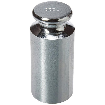 41
[Speaker Notes: Required CG from Scaling
Predicted CG from CAD
Predicted Weight from CaD
Required Weight from Scaling
Predicted Ballast from Comp Models
Mention that if the test does not meet our predicted CG, then the process is iterated on to find the new Ballast Location]
[MFCT] LATERAL CG TEST
DR 5.1.1: A larger scaled model of the aircraft design shall be constructed on a 1/14th scale
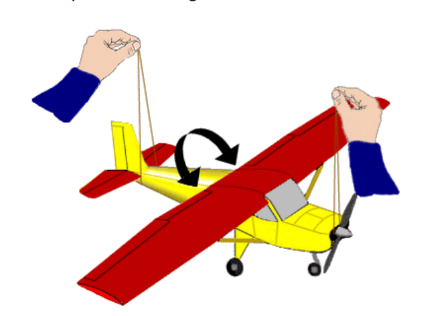 Procedures:
Attach two looped strings to a rigid pole or structure which have a distance equivalent to the length of the NELDA CSD Model
Hang the first looped string from the tail of the CSD model
Hang the second looped string to the push pin inserted in the nose of the aircraft
If needed, add small increments ballast weights to the lighter wing ~20% span from the fuselage until weight is laterally symmetric
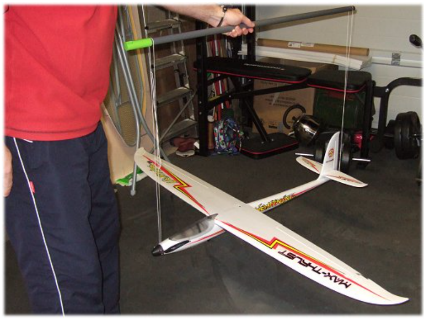 42
[Speaker Notes: Finn

https://www.scienceworld.ca/resource/finding-centre-gravity/
https://www.rc-airplane-world.com/balancing-rc-airplanes.html

Motivation/Rationale:
Ensure the model’s center of gravity is consistent with the full-scale model

Procedure:
Hang looped sting from the propeller of CSD
Hang second looped string in front of canard 
Or insert small rod/screw into nose of aircraft and hang string from there
Add ballast to lighter (higher) wing in small increments to the wings until the CSD is horizontally balanced

Finn:]
[MFCT] LATERAL CG TEST
DR 5.1.1: A larger scaled model of the aircraft design shall be constructed on a 1/14th scale
Level Stick
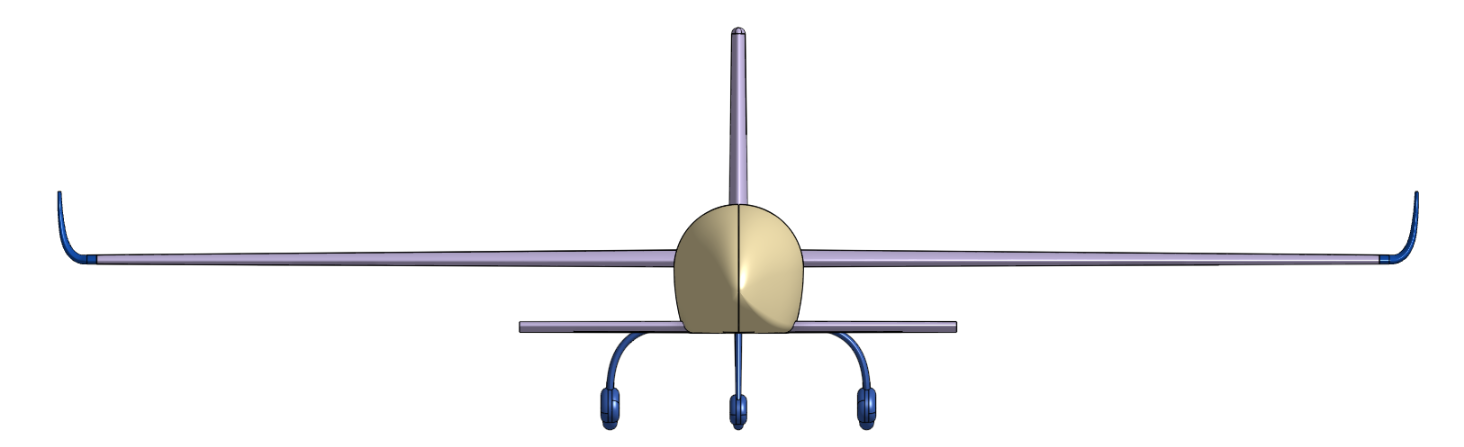 String
> 8”
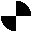 Approx. CG Location
* Not to scale
43
[Speaker Notes: Finn

https://www.scienceworld.ca/resource/finding-centre-gravity/
https://www.rc-airplane-world.com/balancing-rc-airplanes.html

Motivation/Rationale:
Ensure the model’s center of gravity is consistent with the full-scale model

Procedure:
Hang looped sting from the propeller of CSD
Hang second looped string in front of canard 
Or insert small rod/screw into nose of aircraft and hang string from there
Add ballast to lighter (higher) wing in small increments to the wings until the CSD is horizontally balanced

Finn:]
[MFCT] LONGITUDINAL CG TEST
DR 5.1.1: A larger scaled model of the aircraft design shall be constructed on a 1/14th scale
Procedures*:
Attach two looped strings to a rigid pole or structure which have a distance equivalent to the length of the fuselage for the NELDA CSD Model
Hang the first looped string to the push pin located at the desired center of gravity on the left side of the CSD fuselage
Hang the second looped string to the push pin located at the desired center of gravity on the left side of the CSD fuselage
If needed, add small increments ballast weights near the nose of the aircraft or move the ballast behind the CG to correct erroneous static margin
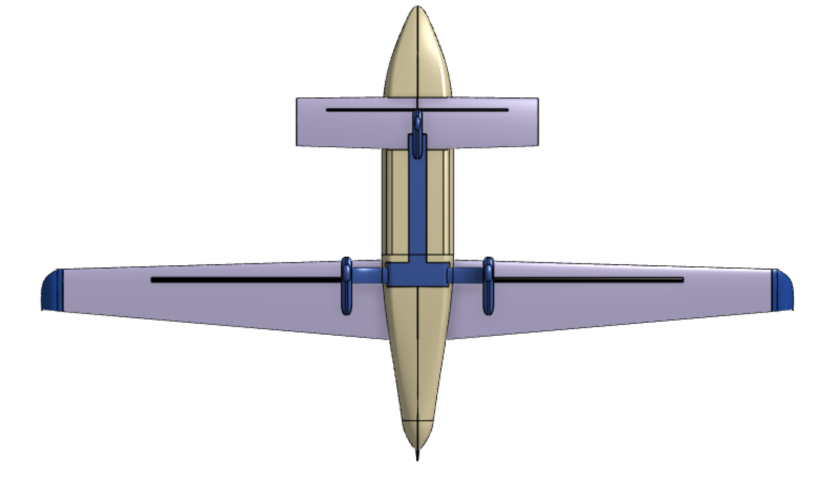 Ballast
T Pins
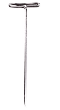 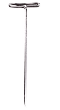 Ballast
*Longitudinal CG Test performed AFTER Lateral
44
[Speaker Notes: Finn

https://www.scienceworld.ca/resource/finding-centre-gravity/
https://www.rc-airplane-world.com/balancing-rc-airplanes.html

Motivation/Rationale:
Ensure the model’s center of gravity is consistent with the full-scale model

Procedure:
Hang looped sting from the propeller of CSD
Hang second looped string in front of canard 
Or insert small rod/screw into nose of aircraft and hang string from there
Add ballast to lighter (higher) wing in small increments to the wings until the CSD is horizon tally balanced


Ballast:
Heavier layers of material to wrap the fuselage with (i.e thin sheet lead,etc)
Metals balls fixed with epoxy glue

Finn:]
[MFCT] LONGITUDINAL CG TEST
DR 5.1.1: A larger scaled model of the aircraft design shall be constructed on a 1/14th scale
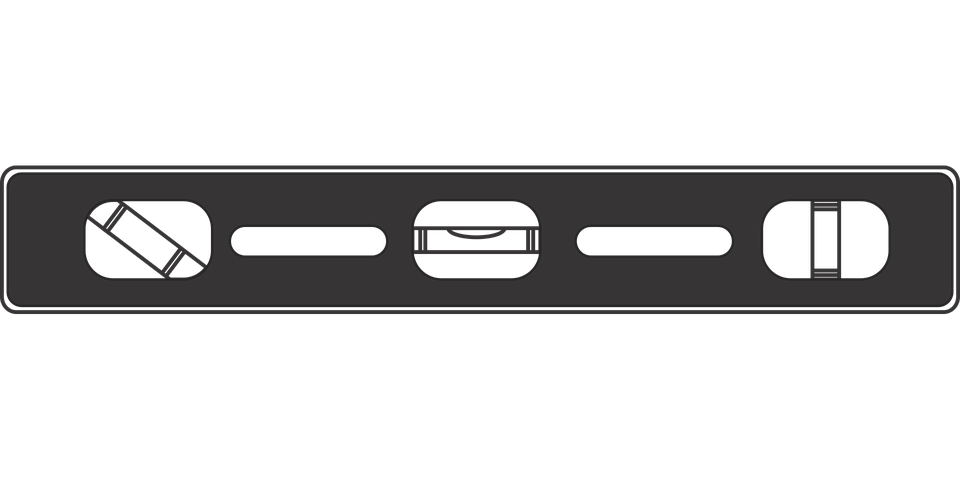 Level Stick
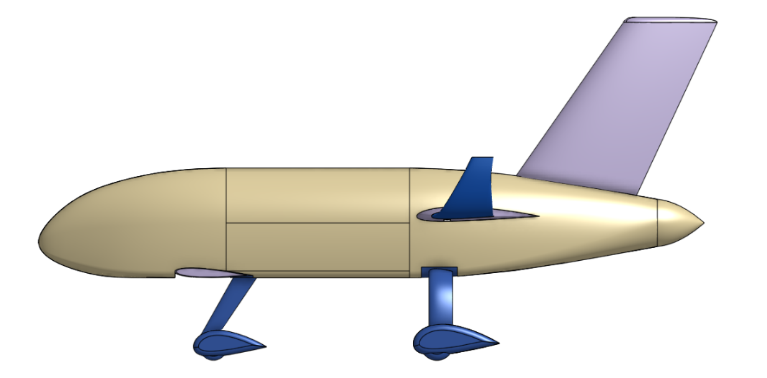 Table
Table
String
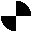 > 8”
Approx. CG Location
* Not to scale
45
[Speaker Notes: Finn

https://www.scienceworld.ca/resource/finding-centre-gravity/
https://www.rc-airplane-world.com/balancing-rc-airplanes.html

Motivation/Rationale:
Ensure the model’s center of gravity is consistent with the full-scale model

Procedure:
Hang looped sting from the propeller of CSD
Hang second looped string in front of canard 
Or insert small rod/screw into nose of aircraft and hang string from there
Add ballast to lighter (higher) wing in small increments to the wings until the CSD is horizon tally balanced


Ballast:
Heavier layers of material to wrap the fuselage with (i.e thin sheet lead,etc)
Metals balls fixed with epoxy glue

Finn:]
(SST) GLIDER TESTING - 3D PRINTED MODEL
DR 5.1.1: A larger scaled model of the aircraft design shall be constructed on a 1/14th scale
Stretch Goal (Higher Level of Success)
Generate 3D Printed Model pending results of Foam Prototype testing
More precise geometry
Stronger Assembly
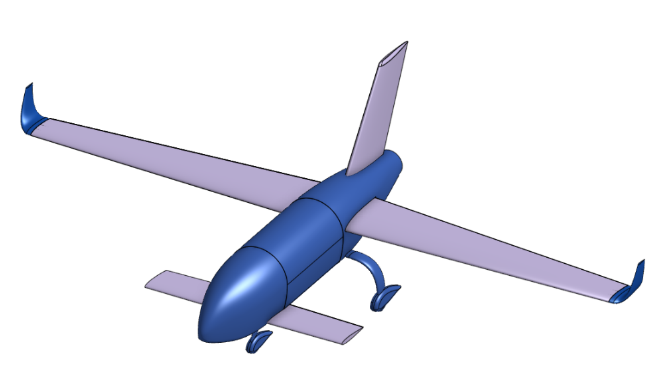 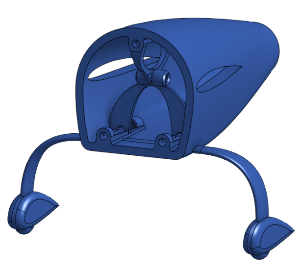 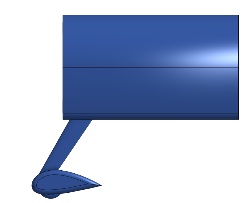 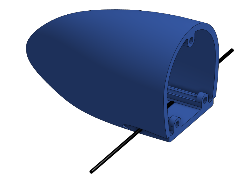 46
[Speaker Notes: Tristan/Julia]
BUDGET
Presented by:
Julia Tucker
Budget
Budget Breakdown
Glider Budget
WTAV Budget
47
BUDGET
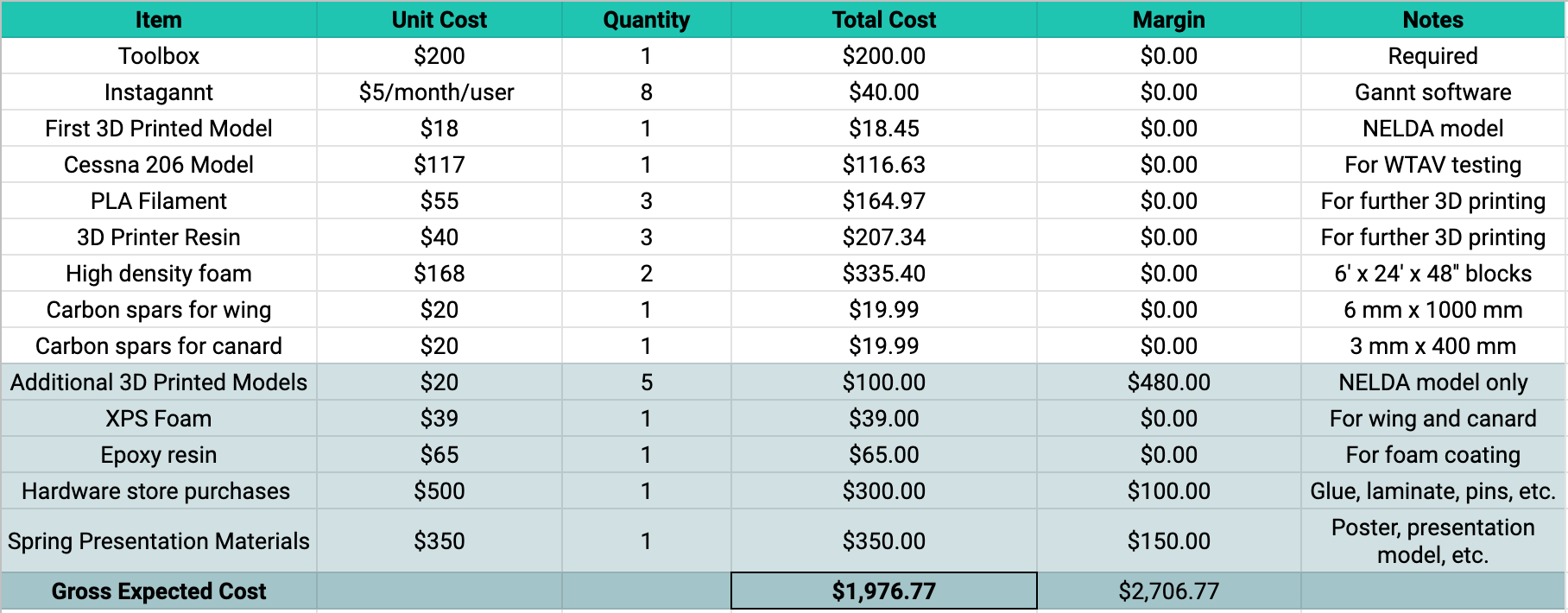 48
[Speaker Notes: https://www.scienceworld.ca/resource/finding-centre-gravity/
https://www.rc-airplane-world.com/balancing-rc-airplanes.html

Motivation/Rationale:
Ensure the model’s center of gravity is consistent with the full-scale model

Procedure:
Hang looped sting from the propeller of CSD
Hang second looped string in front of canard 
Or insert small rod/screw into nose of aircraft and hang string from there
Add ballast to lighter (higher) wing in small increments to the wings until the CSD is horizontally balanced

Finn:]
BUDGET BREAKDOWN
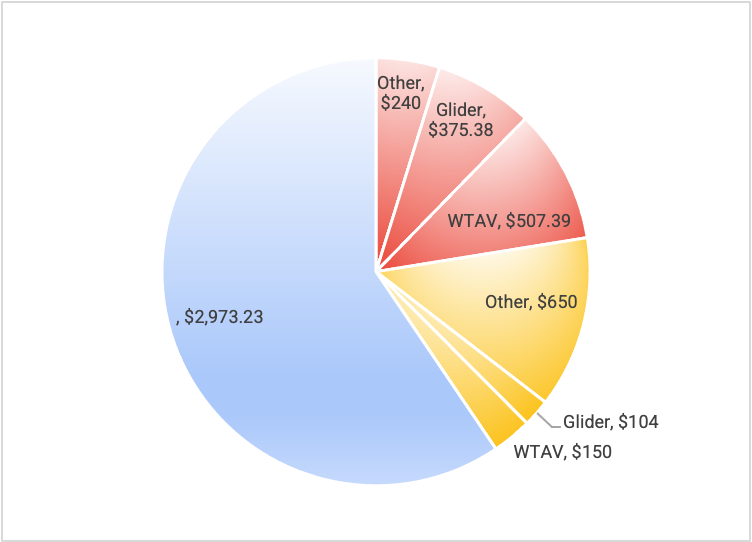 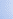 49
[Speaker Notes: https://www.scienceworld.ca/resource/finding-centre-gravity/
https://www.rc-airplane-world.com/balancing-rc-airplanes.html

Motivation/Rationale:
Ensure the model’s center of gravity is consistent with the full-scale model

Procedure:
Hang looped sting from the propeller of CSD
Hang second looped string in front of canard 
Or insert small rod/screw into nose of aircraft and hang string from there
Add ballast to lighter (higher) wing in small increments to the wings until the CSD is horizontally balanced

Finn:]
GLIDER BUDGET
Risks: 
Glider will break in testing
Safety Margin: 
Purchased enough materials for three glider models
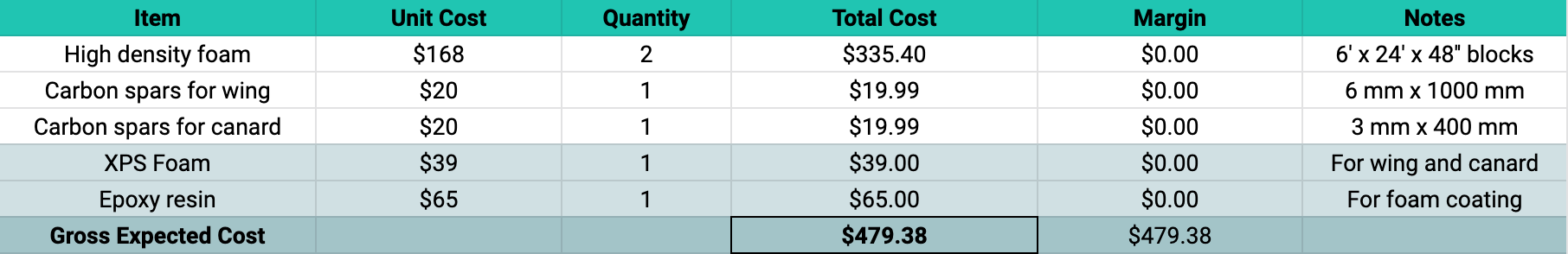 50
[Speaker Notes: https://www.scienceworld.ca/resource/finding-centre-gravity/
https://www.rc-airplane-world.com/balancing-rc-airplanes.html

Motivation/Rationale:
Ensure the model’s center of gravity is consistent with the full-scale model

Procedure:
Hang looped sting from the propeller of CSD
Hang second looped string in front of canard 
Or insert small rod/screw into nose of aircraft and hang string from there
Add ballast to lighter (higher) wing in small increments to the wings until the CSD is horizontally balanced

Finn:]
WTAV BUDGET
Risks:
WTAV models will break in car-top testing
WTAV models will break in wind tunnel testing
Safety Margin:
Abundant materials for further iterations
Abundant budget for further printing
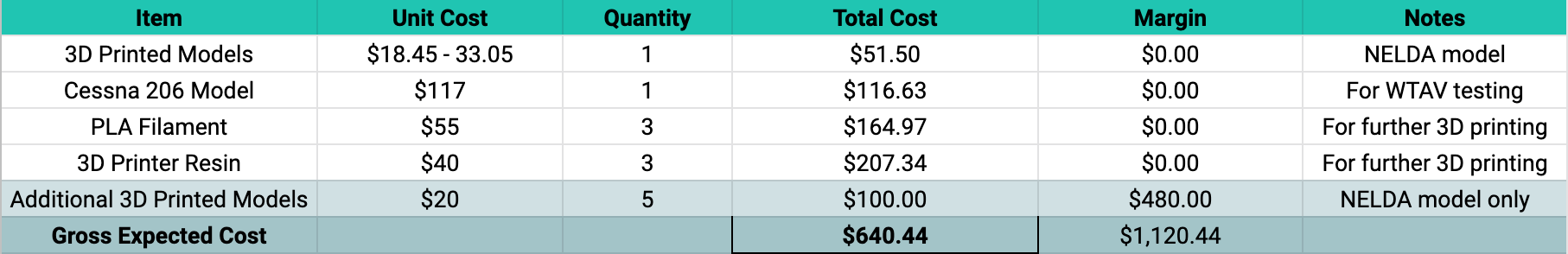 51
[Speaker Notes: https://www.scienceworld.ca/resource/finding-centre-gravity/
https://www.rc-airplane-world.com/balancing-rc-airplanes.html

Motivation/Rationale:
Ensure the model’s center of gravity is consistent with the full-scale model

Procedure:
Hang looped sting from the propeller of CSD
Hang second looped string in front of canard 
Or insert small rod/screw into nose of aircraft and hang string from there
Add ballast to lighter (higher) wing in small increments to the wings until the CSD is horizontally balanced

Finn:]
ACKNOWLEDGEMENTS
Dr. Jelliffe Jackson
Dr. Kathryn Wingate
Dr. Brian Argrow
Dr. Donna Gerren
Dr. John Farnsworth
Professor John Mah
Matt Rhode
Katie-Rae Williamson
Project Advisory Board
Colin Claytor
Emma Markovich
Richard Schaden
Bobby Hodgkinson
Josh Mellin
Trudy Schwartz
Michael Rhodes
52
REFERENCES
Center of Gravity Tests
https://www.scienceworld.ca/resource/finding-centre-gravity/
https://www.rc-airplane-world.com/balancing-rc-airplanes.html
53
BACK UP SLIDES
54
(SST) GLIDER TESTING - ONBOARD SENSORS?
DR 5.1.1: A larger scaled model of the aircraft design shall be constructed on a 1/14th scale
Stretch Goal (Higher Level of Success)
Implement onboard sensors and electronics
Obtain more precise position, velocity, time data
Accelerometers, Pickhawk, ArduPilot
ArduPilot Software is very plug and play
Accelerometers can be obtained from AES Department 
(no further financial risk)
As of TRR, not fully prepared to complete this test, would have to be incorporated if everything else goes right
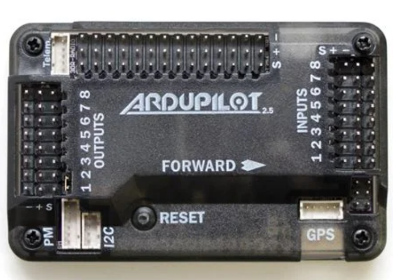 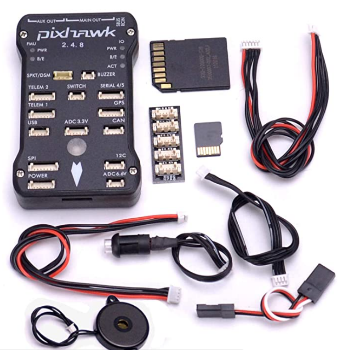 55
[Speaker Notes: Tristan/Julia]
PROJECT SCHEDULE - GANTT
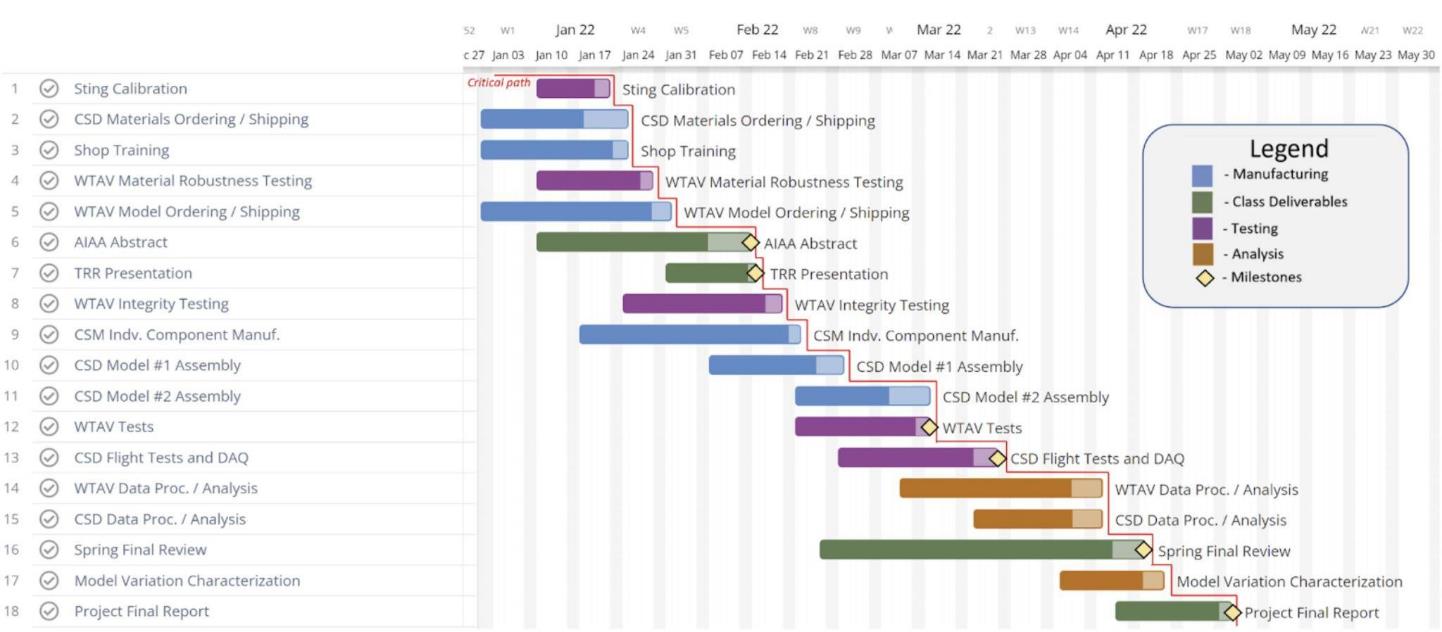 56
[Speaker Notes: Quick overview of full schedule
	Emphasis on testing schedule 
		Margin defined with reason
		Critical path shown]
PROJECT SCHEDULE - SPRING WBS
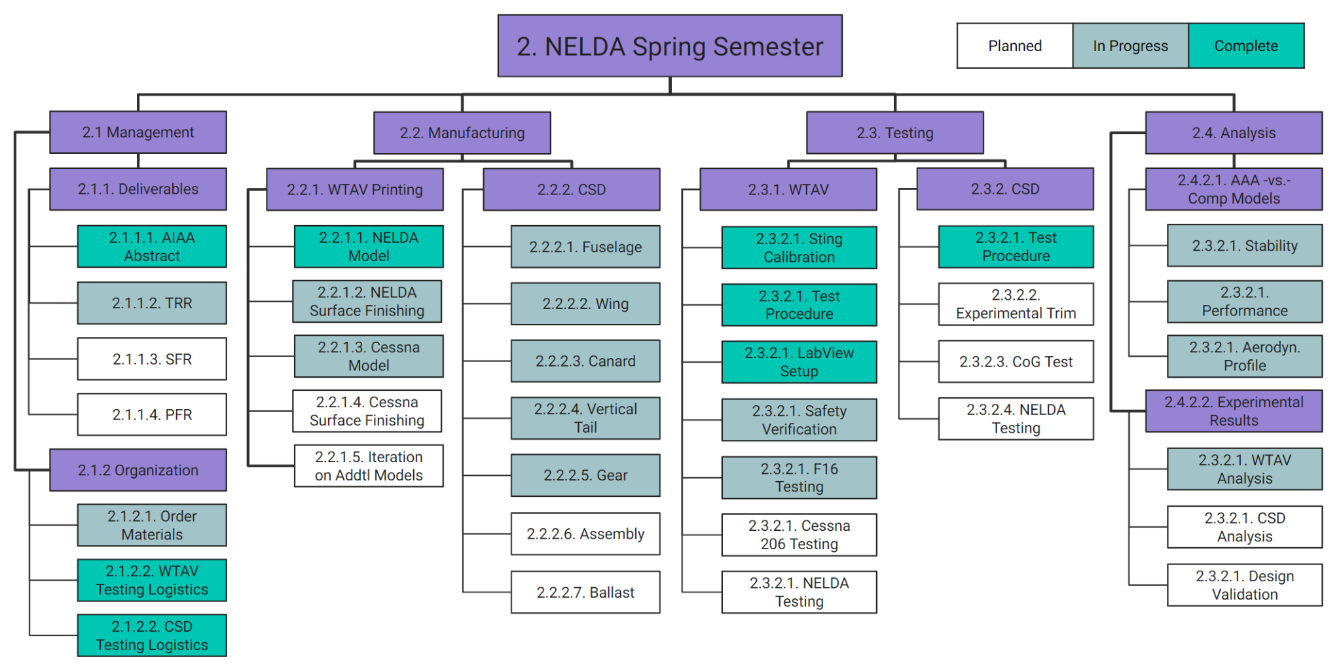 57
[Speaker Notes: Quick overview of full schedule
	Emphasis on testing schedule 
		Margin defined with reason
		Critical path shown]
(SST) GLIDER TESTING PROCEDURES
FR 5.0: A  non-powered,  larger  scale  glider  model  of  the  airframe  design  will  be constructed for the purpose of stability
  analysis and verification
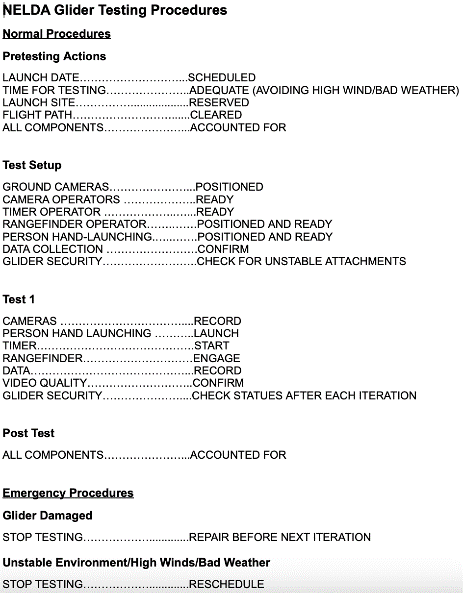 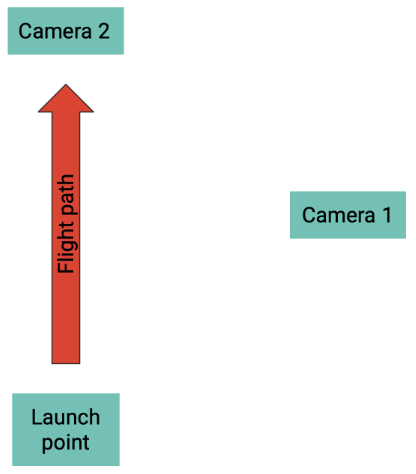 58
[Speaker Notes: Tristan/Julia]
Glider Structures - Deflection
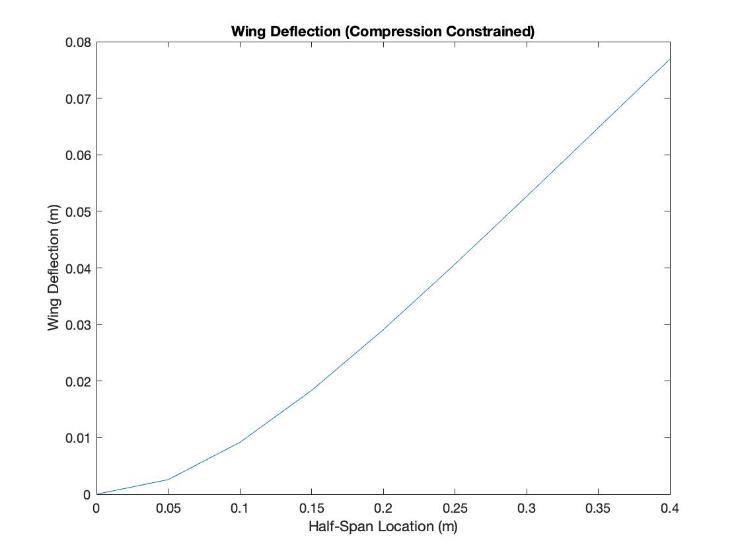 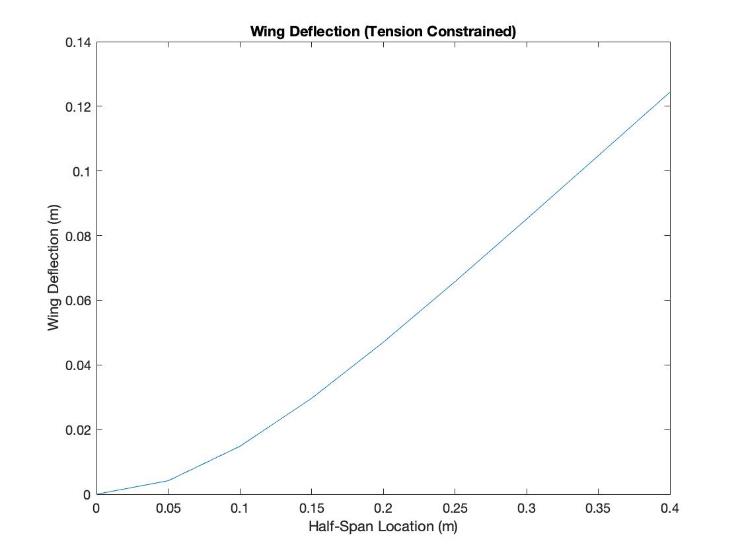 (MFCT) GLIDER TEST - SCALING
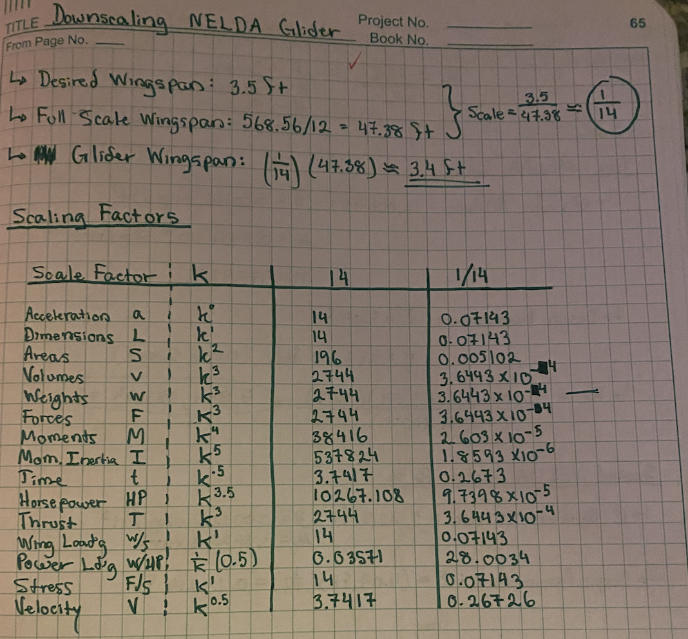 60
[Speaker Notes: Finn:]
Glider Structures - Spar
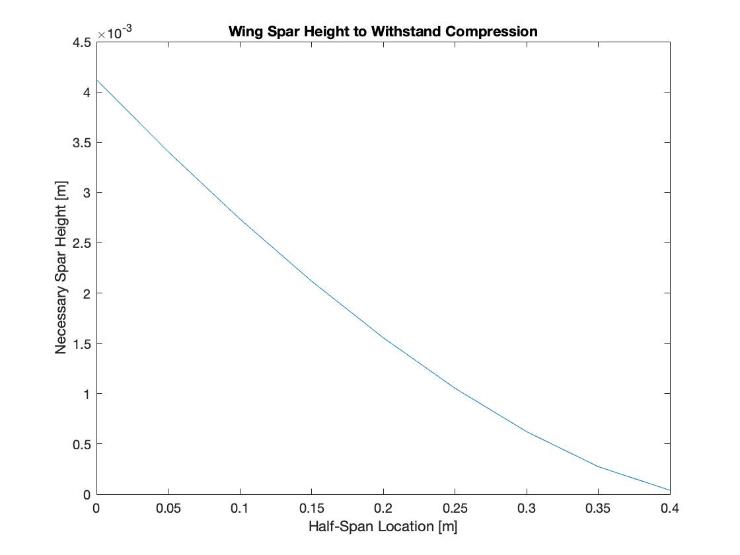 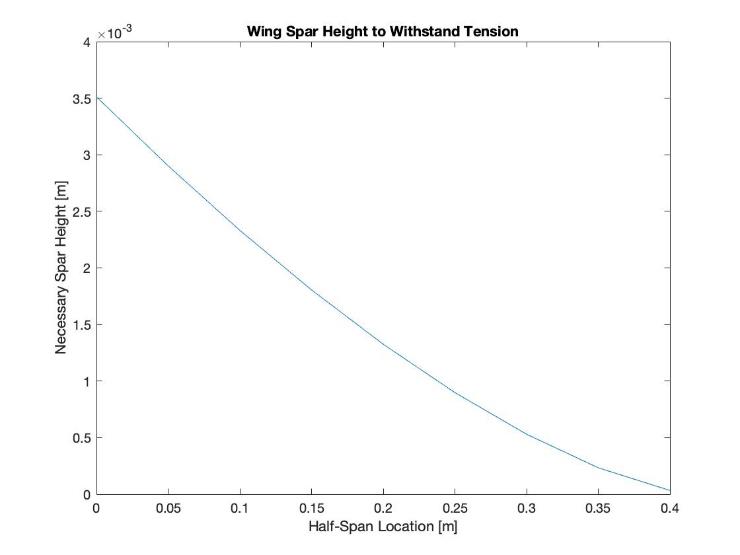 CESSNA 206 3D SCANNING
62
[Speaker Notes: Finn:]
FULL SCALE AIRCRAFT SECTION VIEW
20.1”
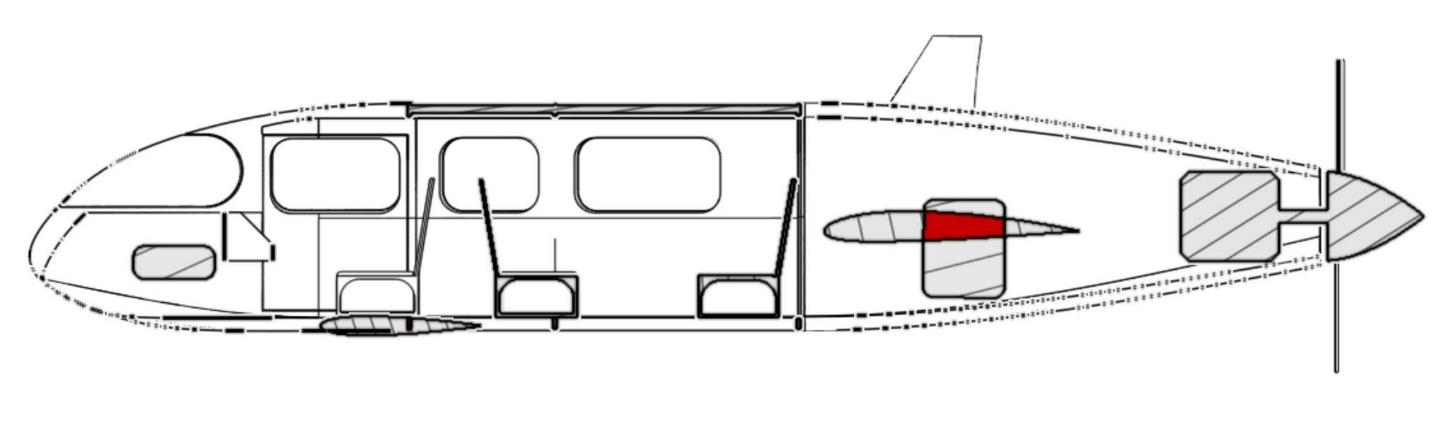 AVIONICS PACKAGE
48”
MOTOR
BATTERY #1
BATTERY #2
25.7”
30.0”
19.0”
29.7”
20.8”
43.4”
20.0”
20.0”
35.3”
63
[Speaker Notes: Finn:]
FULL SCALE AIRCRAFT FLOOR PLAN
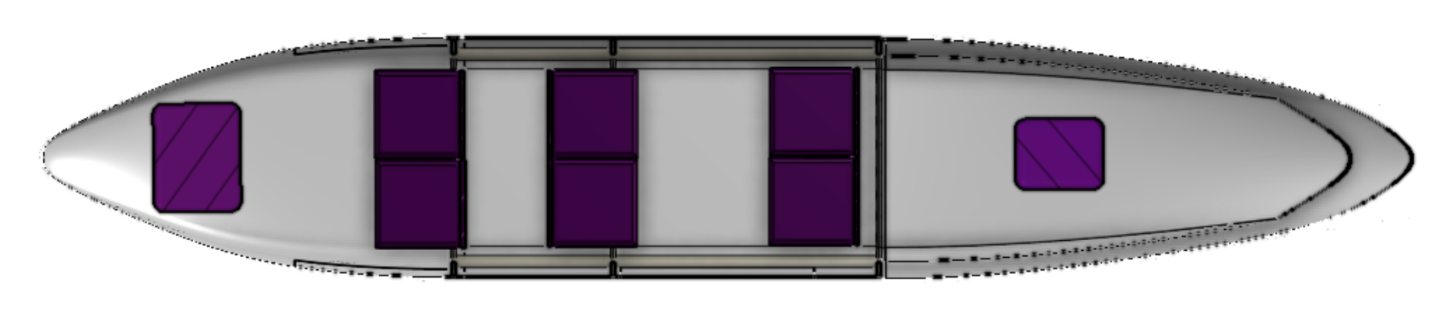 NOSE
TAIL
BATTERY #1
BATTERY #2
FIREWALL
64
[Speaker Notes: Finn:]
FULL SCALE AIRCRAFT INTERIOR LAYOUT
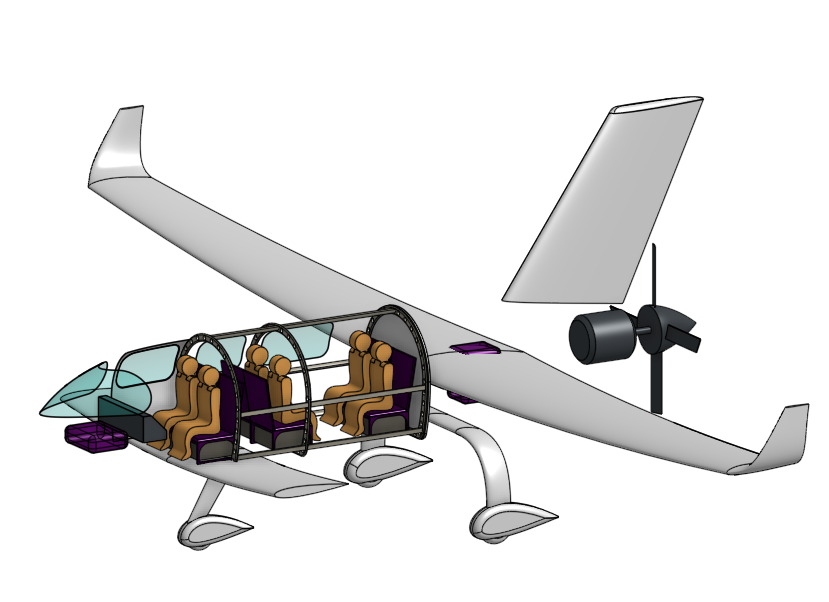 65
[Speaker Notes: Finn:]
BASELINE DESIGN: CG
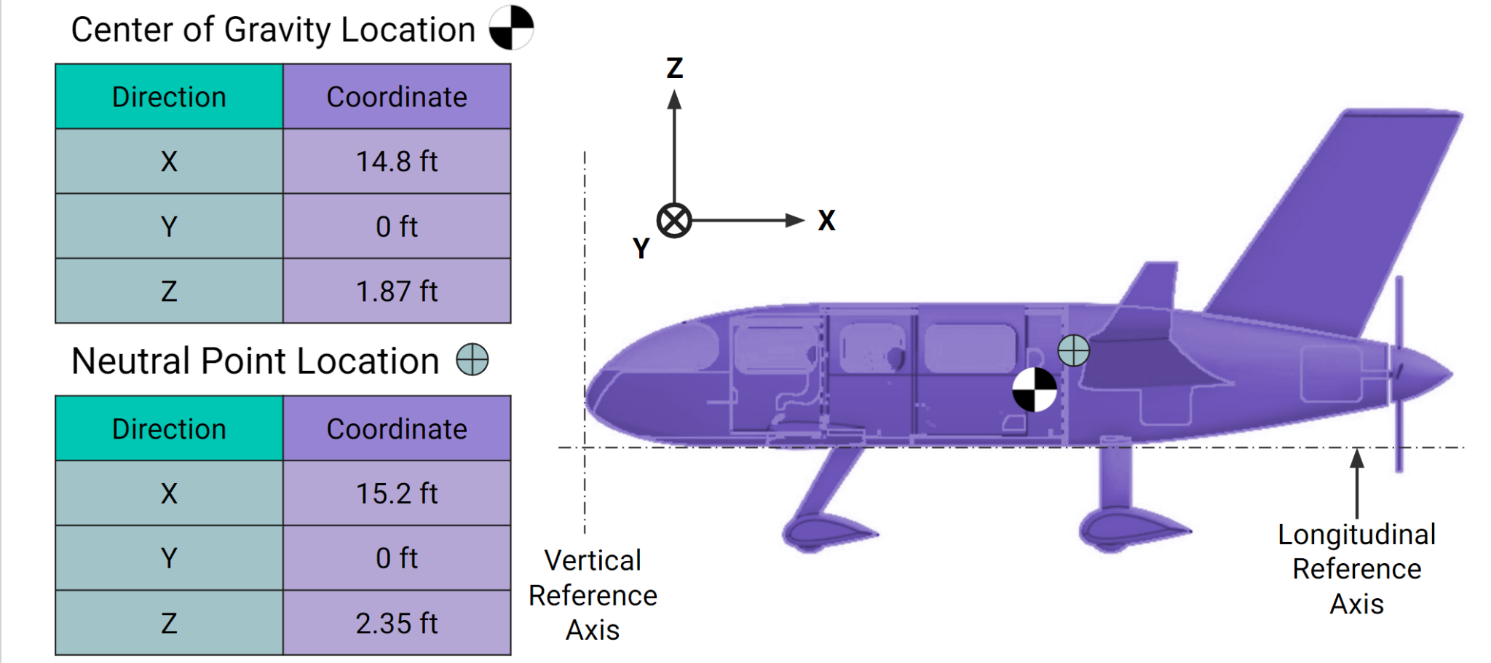 SCALED COMPONENT WEIGHTS - AAA
67
[Speaker Notes: Finn:]
[MFCT] FOAM GLIDER WEIGHT BUDGET
68
[Speaker Notes: Finn:]
[MFCT] FOAM GLIDER ASSEMBLY CG
69
CSD MANUFACTURING PRECISION ANALYSIS
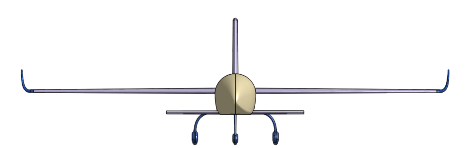 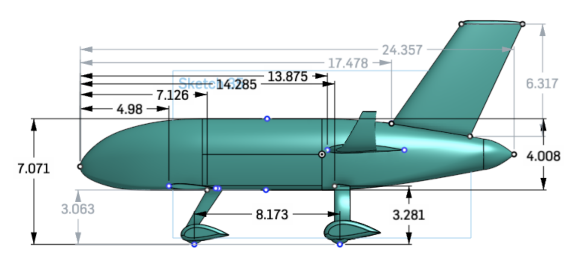 70
[Speaker Notes: Finn:]
CSD MANUFACTURING ASSEMBLY PROCEDURE
Fuselage Joining
Utilizing a foamboard adhesive or general epoxy, glue the left and right fuselage components together. 
Use sign extrusions for alignment, clamp and let dry for 24 hours.
Wing/Canard Joining and attachment
Join the left, right wing and spar together with an epoxy adhesive, let dry for 24 hours
Insert wing into fuselage, pin into place, glue and let dry for 24 hours. 
Repeat steps 2.a & 2.b for the Canard
Landing gear attachment
Using a loctite polyurethane adhesive, fill the landing gear channel with a bead of glue, insert the 3D printed part, clamp and let dry for 4 hours.
Vertical tail attachment 
Insert vertical tail into fuselage slot, pin into place, glue and let dry for 24 hours
Winglet attachment
Finally, using the loctite adhesive, glue the tip chord profile face and insert each winglet, gold in place for 5 minutes then let dry for 4 hours
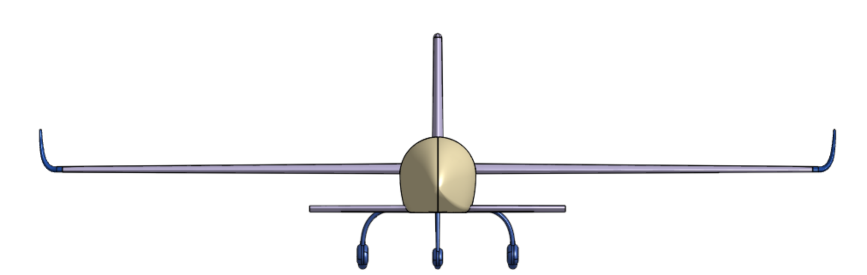 71
[Speaker Notes: Finn:]
Sub Test to Center of Gravity Tests
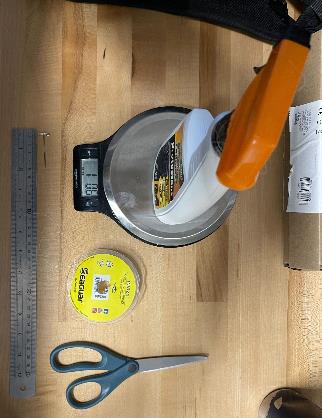 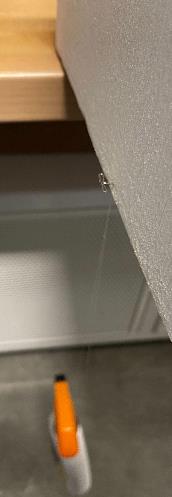 Procedures:
Cut out a block of foam with a weight of 1.5 lbs. Determine the center of gravity of this foam block. Mark the CG on each side of the block.
Insert a push pin straight into one side of the block at the location of the CG. Insert the other push pin into the foam block on the side parallel to the face with the push pin in it.
Tie the two ends of the fishing wire that has a length of approximately 40” in order to make a looped string.
Attach one end of the looped string to one of the push pins, wrap the string over the leveler on the tables, place the block underneath the leveler, and connect the other end of the wool string to the push pin on the other side.
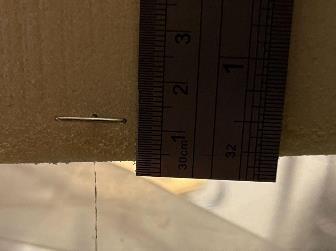 (SST) WIND TUNNEL TESTING - PROCEDURE
FR 4.0: A non-powered, scale model of the airframe design will be constructed for the purpose of practical wind tunnel   
  analysis in the PILOT Lab Wind Tunnel
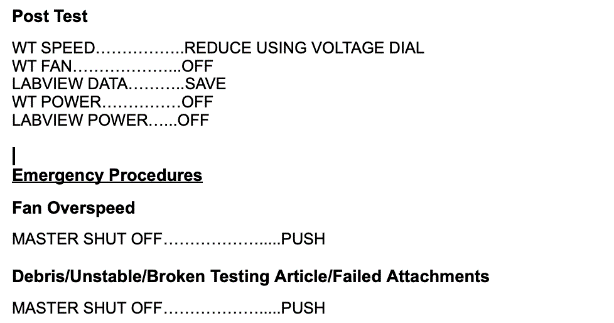 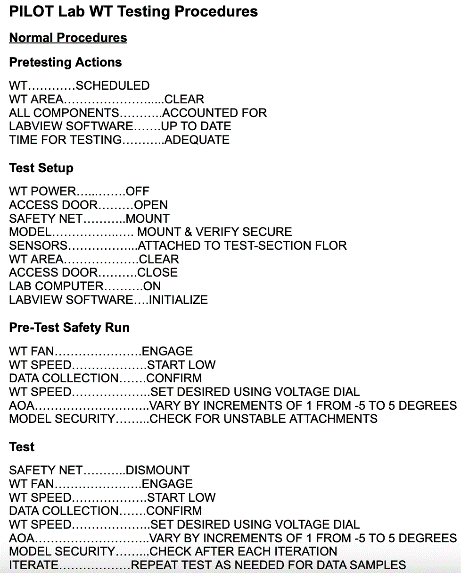 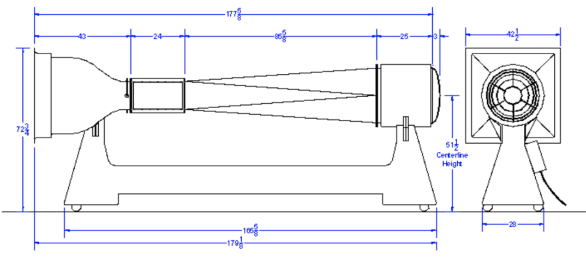 73
[Speaker Notes: Nando

Mandolorian]
WTAV Cessna 206 Sting Adapter
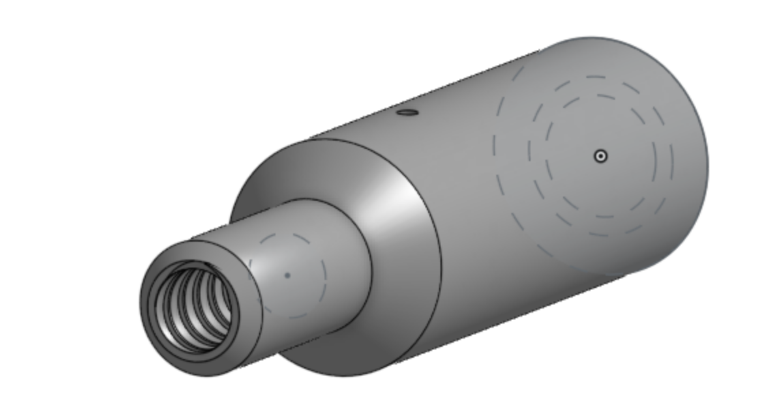 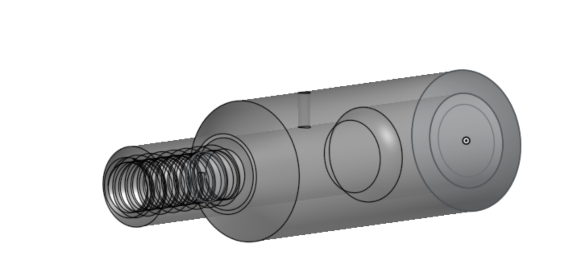 74
[Speaker Notes: Nando

Mandolorian]
TESTING LIMITATIONS
Wind Tunnel Testing: Scope and access both limited
3ft x 3 ft unavailable for use and lacks instrumentation for our models
Reynold’s Numbers dissimilar, so relying on comparative testing
Specific Customer Requirement
Powertrain considerations are not the focus of the project 
Aerodynamic models rely on black-box assumptions for the powertrain
Not feasible to run thermal tests (batteries),  powertrain,  or full-scale tests (structures)
Powered models are out-of-scope
75
[Speaker Notes: Emerson]
PROJECT SCHEDULE - GANTT
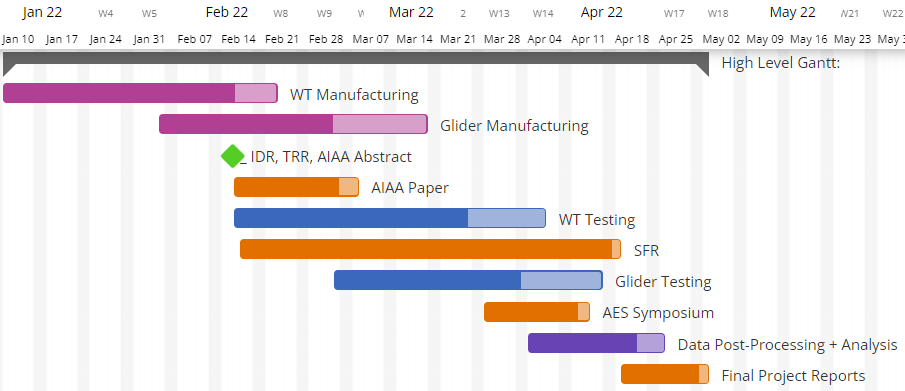 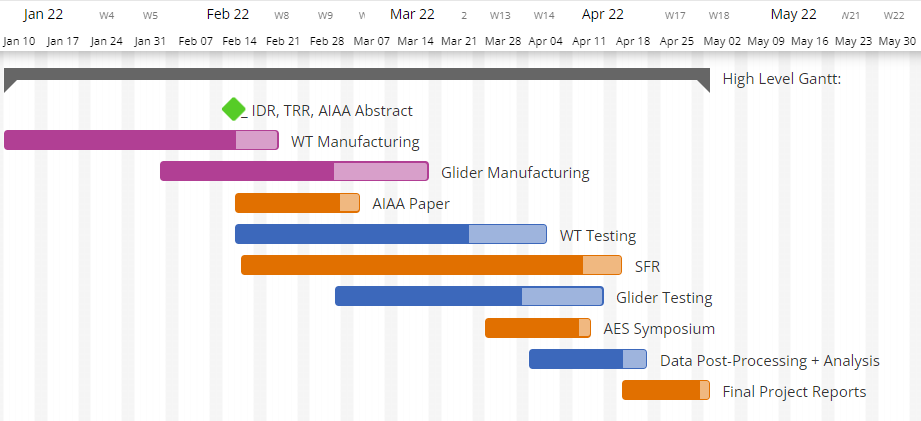 Dont delete anything
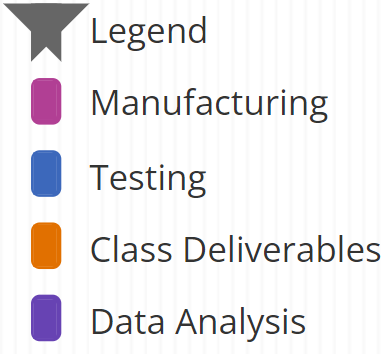 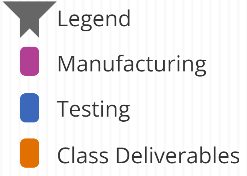 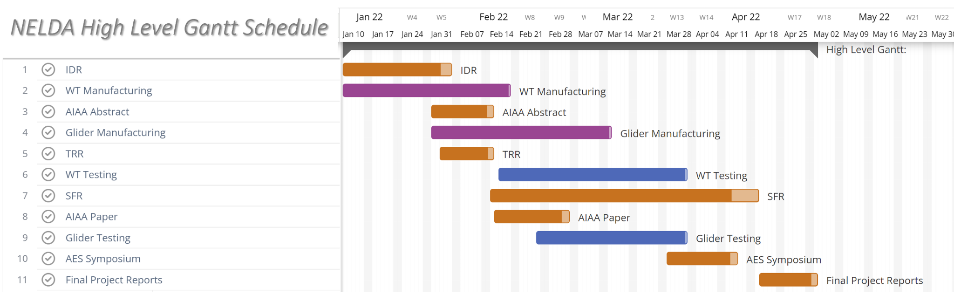 76
[Speaker Notes: Quick overview of full schedule
	Emphasis on testing schedule 
		Margin defined with reason
		Critical path shown]
(SST) WIND TUNNEL TESTING
FR 4.0: A non-powered, scale model of the airframe design will be constructed for the purpose of practical wind tunnel   
  analysis in the PILOT Lab Wind Tunnel
Rationale/Motivation:
Demonstrate drag reduction in NELDA model compared to a Cessna 206 model 
Satisfy customer requirement
AoA Test Range
Test Section Dimensions
 12” x 12” x 24”
+5°
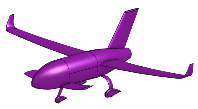 Lift-to-Drag % Similarity
L1. Unreadable
L2. > 25% margin
L3. ±15%
L4. ± 10%
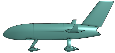 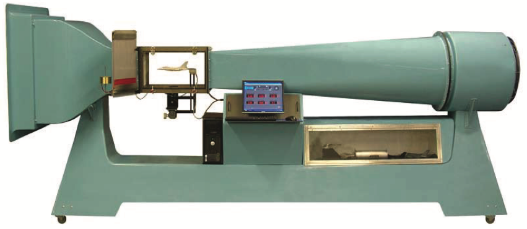 Aerolab Educational Wind Tunnel
-5°
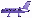 Model Scale: 1⁄65
Sting ⅜ EWT
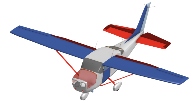 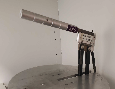 Desired Data
Expected Results
Aerodynamic Forces
Lift - Normal [± 0.1N]
Drag - Axial [± 0.1 N]
Input
Airflow Speed Voltage 
(Max = 10 Volts)
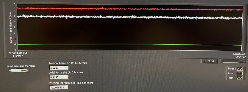 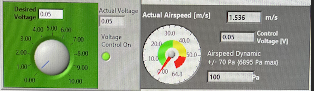 77
[Speaker Notes: Nando

25% is level 4: Notes other levels and corresponding percentages

Post Processing: 
Drag Comparison
NELDA vs. Cessna 206


Check what specific design requirement this is 

What and why ( possible 2 slides) 

Rubric: 
Describe the scope of the testing tasks in the project: what tests are being planned, specifically:
what is being tested for (your rationale for performing the test),
the design of the test fixtures,
what test equipment and facilities are needed, and
an overview of the test procedures.

Describe how the test(s) will reduce risk to your project, what results do you expect, and what
models will be validated.

Describe the status of the testing tasks, showing engineering details as needed to convey a solid
understanding of the design (and the ability to reduce risk), requirements to be verified or validated,
and what V&V is most important for project success.]
Dynamic Stability
78
DYNAMIC STABILITY
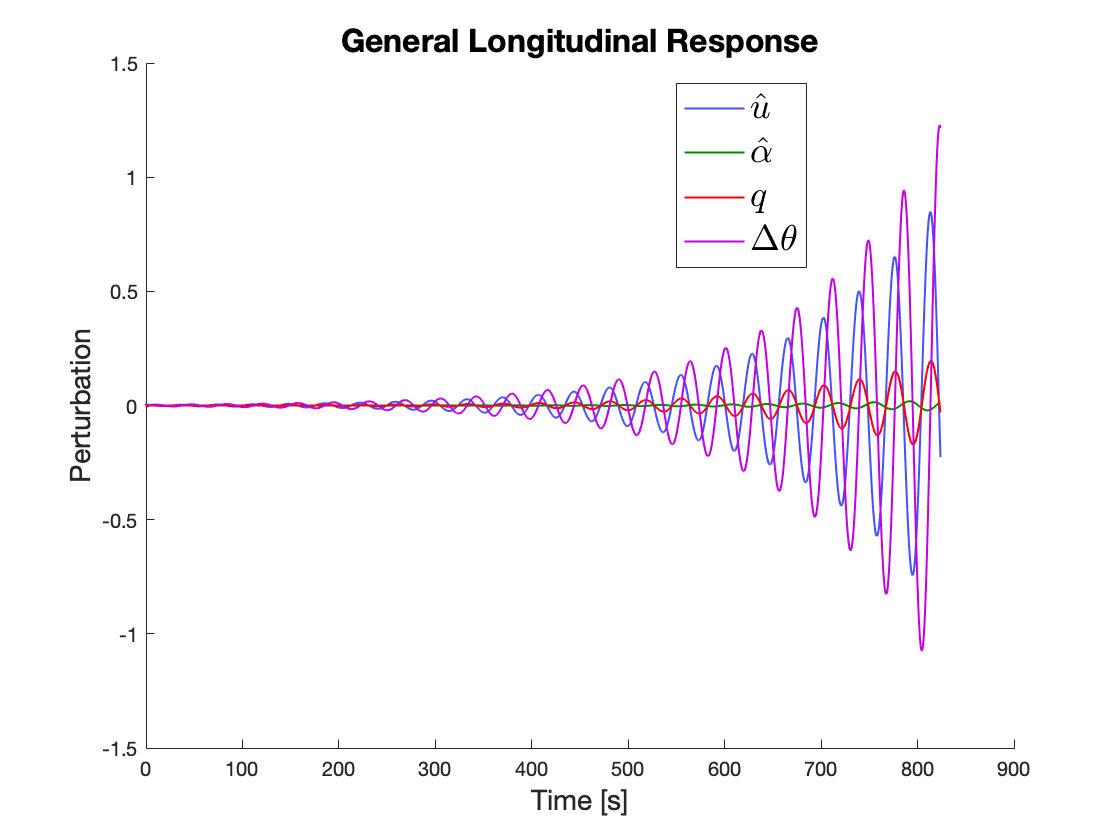 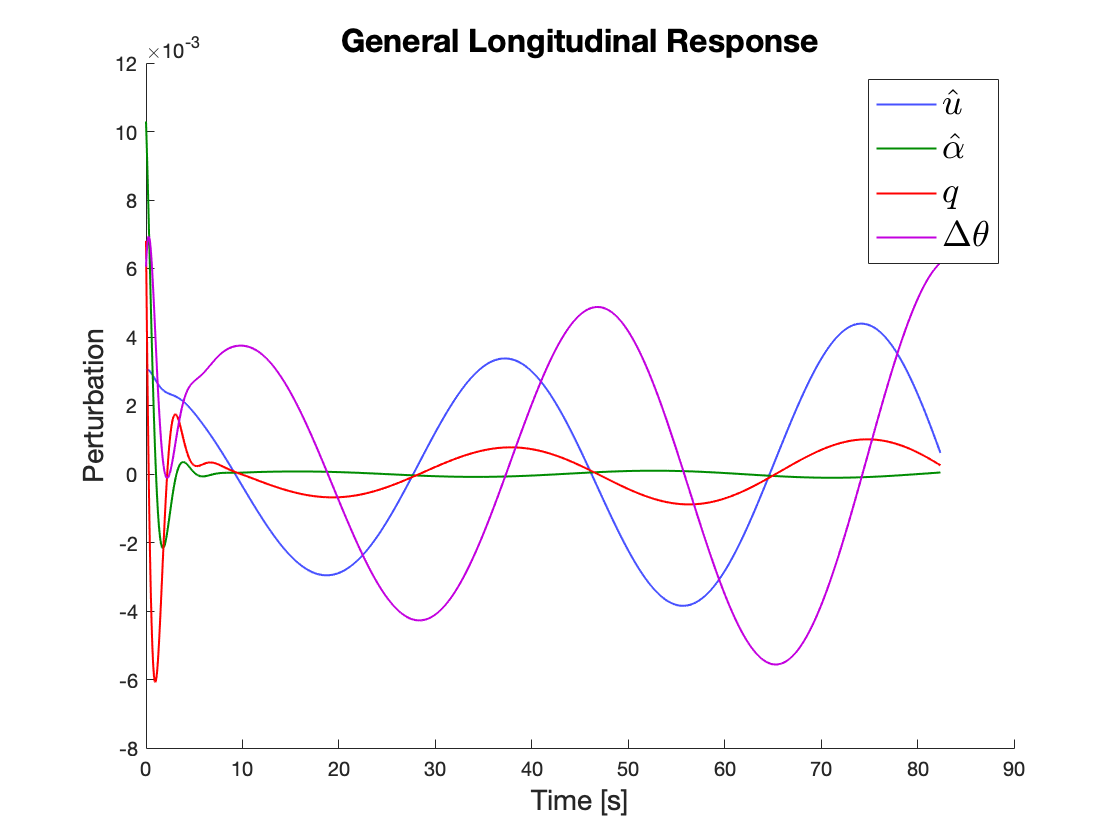 Show predicted longitudinal response times and matrices from our dynamic stability code.
79
[Speaker Notes: Split slides gen response/ind modes OR lon/lat depending on Rl/Sr
A
1: lon/lat GR, description of modes and motion of plane
2: selected modes (probably sp,ph,dr) w/ damp/ts, more in depth descriptions
B
1: lon modes, damp/ts for each, longer description of modes
2: lat modes, damp/ts for each]
DYNAMIC STABILITY
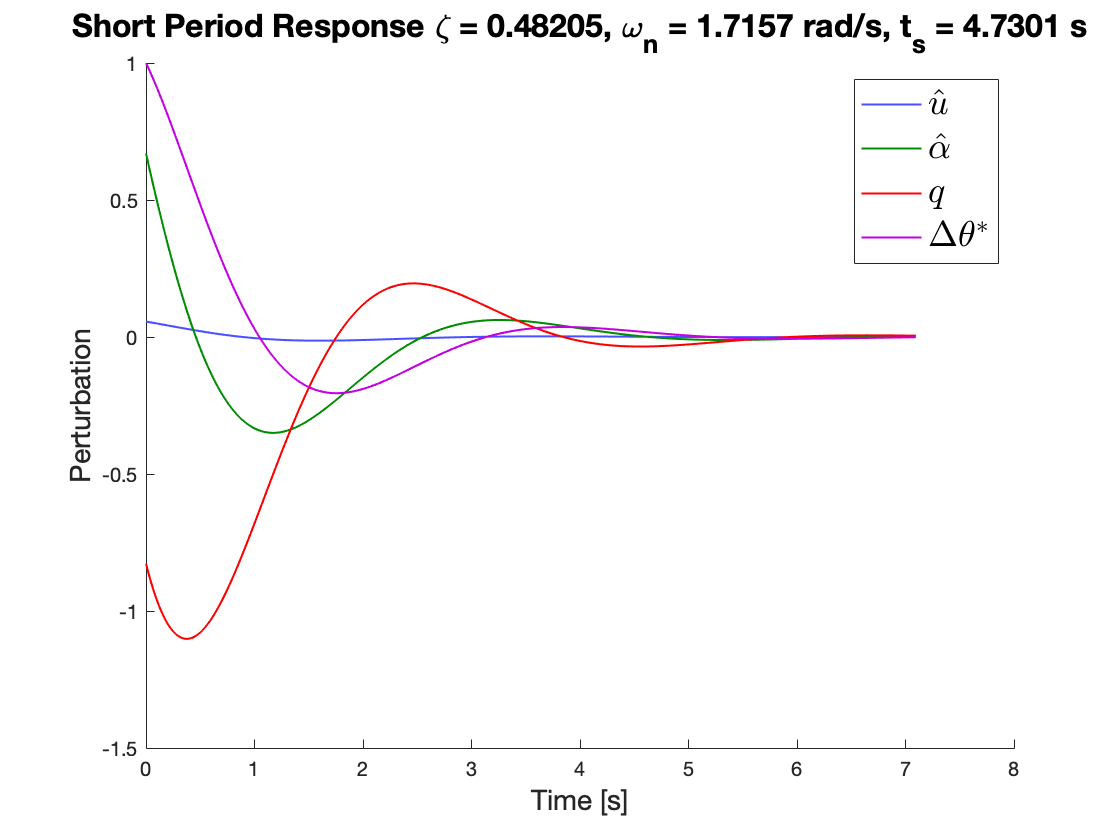 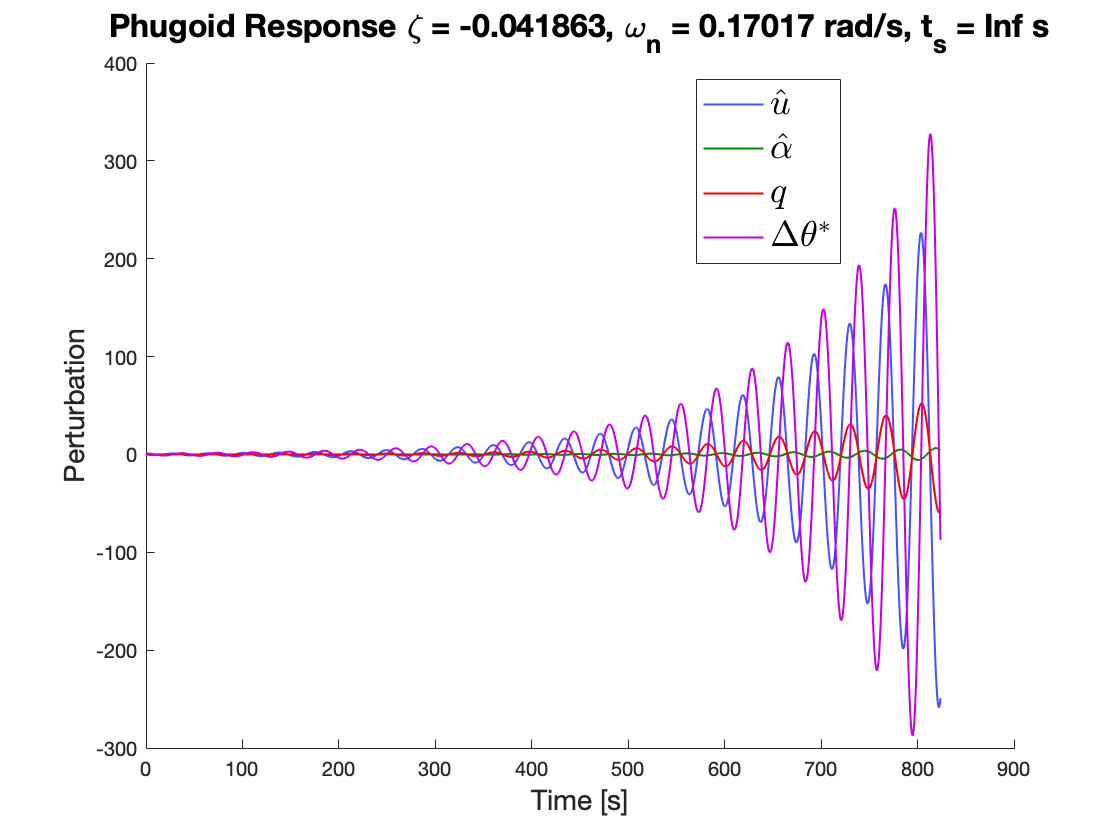 Show predicted longitudinal response times and matrices from our dynamic stability code.
80
[Speaker Notes: Split slides gen response/ind modes OR lon/lat depending on Rl/Sr]
DYNAMIC STABILITY
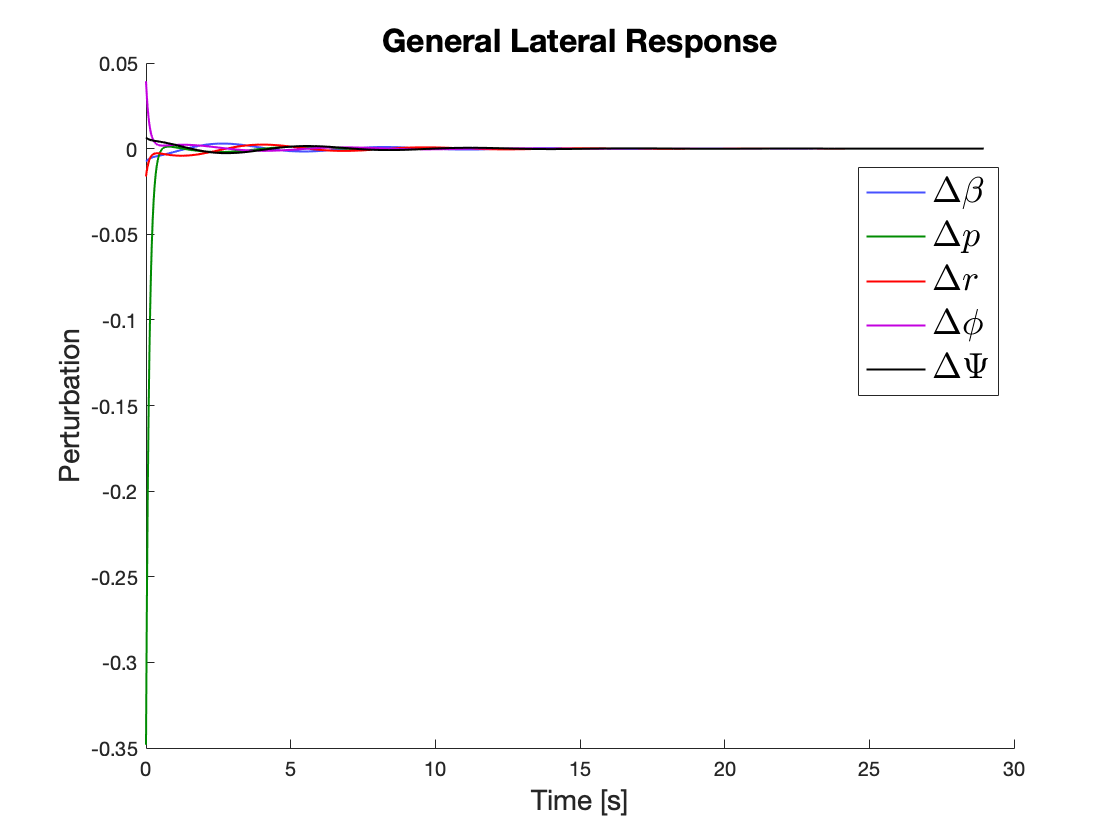 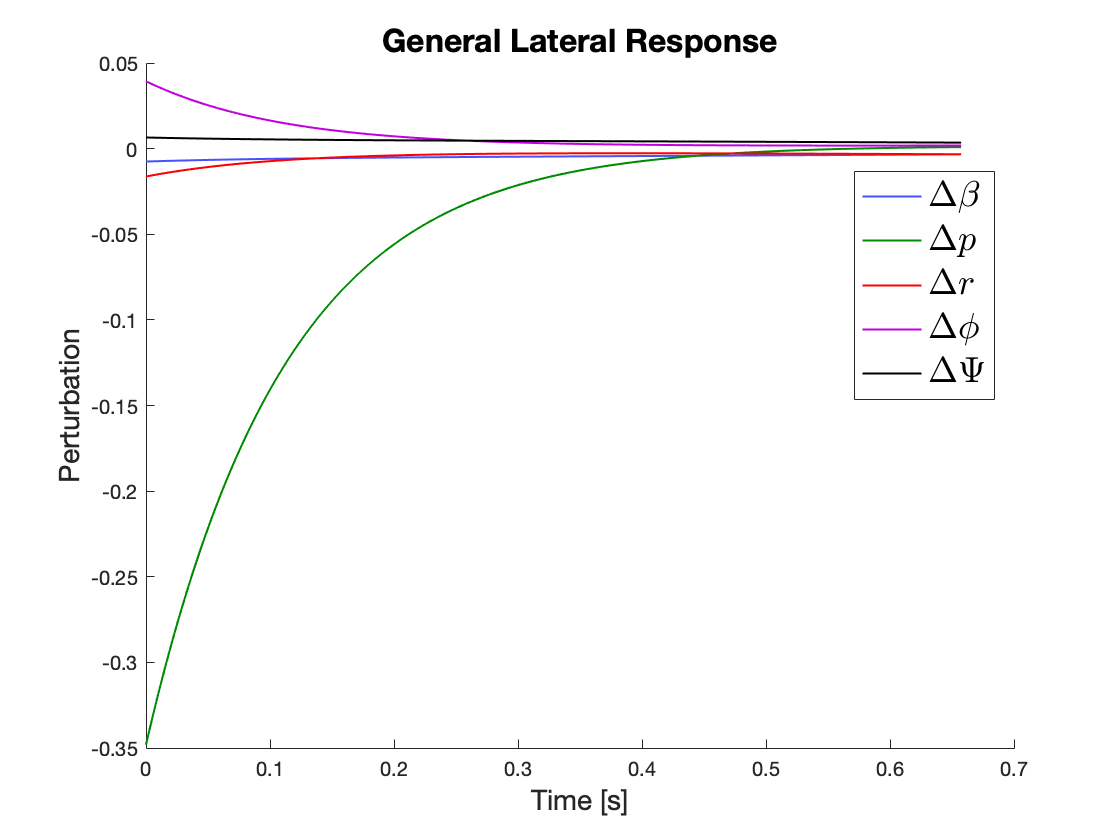 Show predicted longitudinal response times and matrices from our dynamic stability code.
81
[Speaker Notes: Split slides gen response/ind modes OR lon/lat depending on Rl/Sr]
DYNAMIC STABILITY
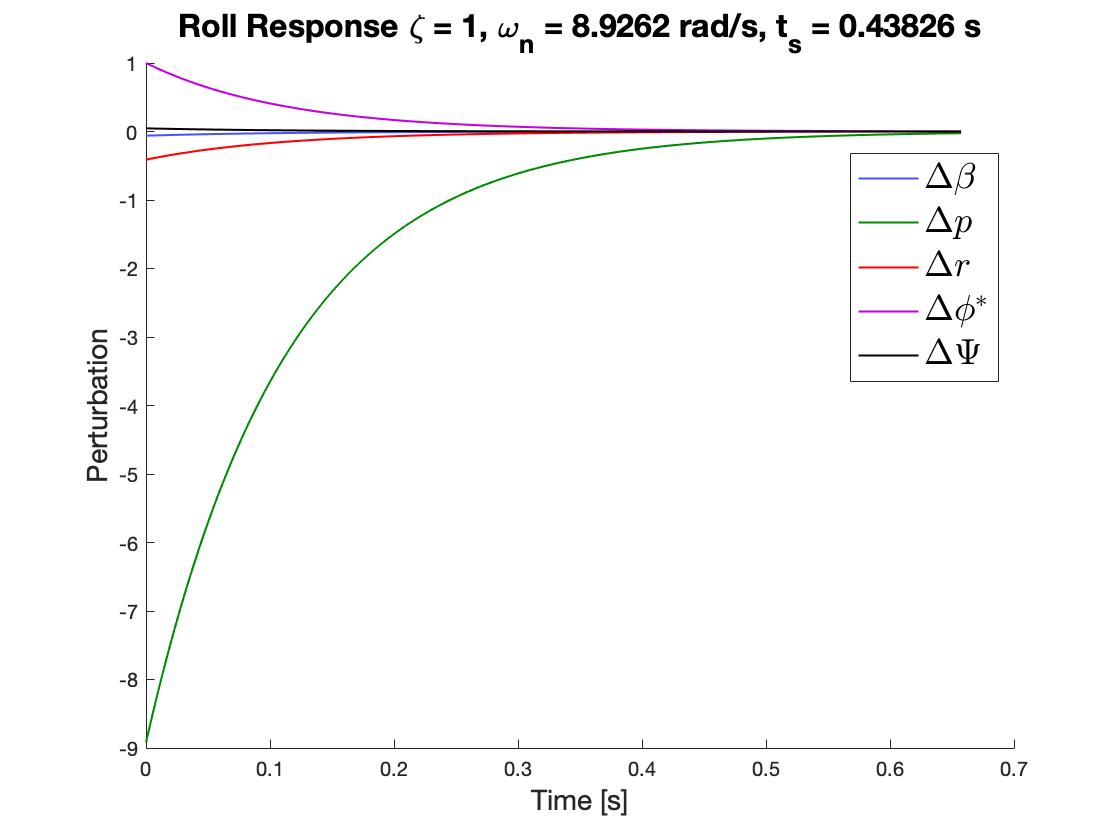 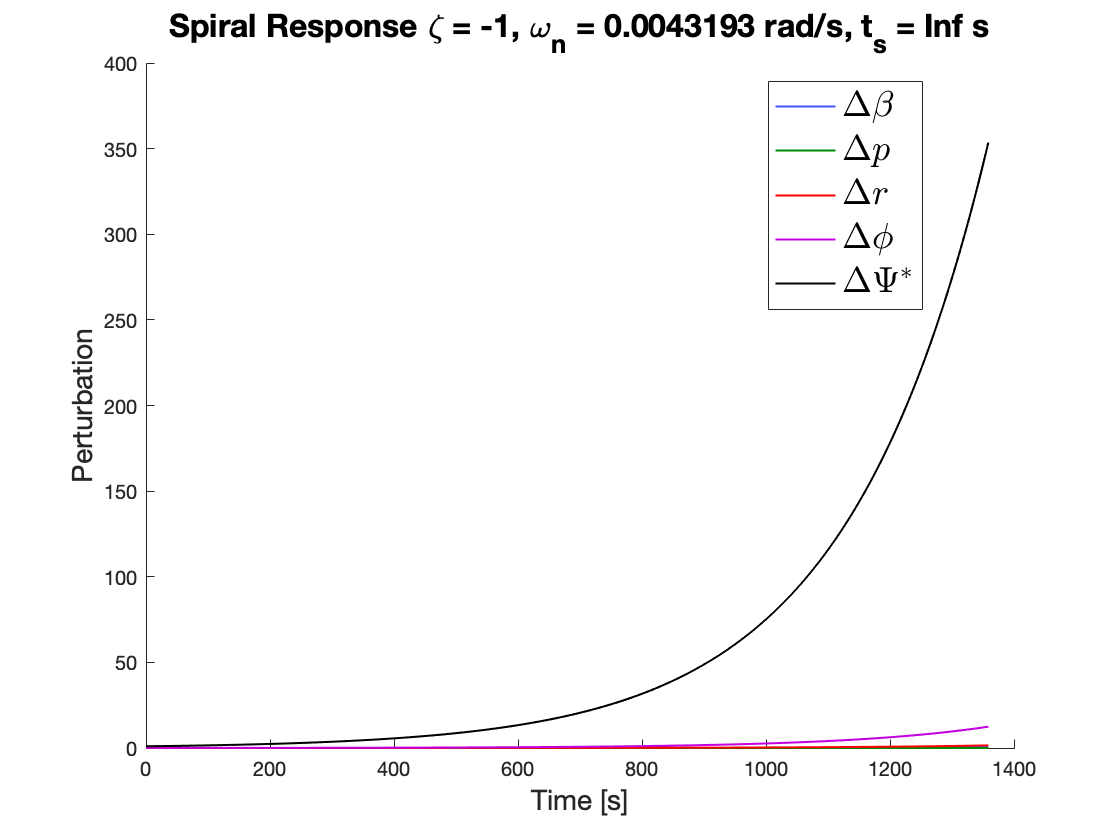 Show predicted longitudinal response times and matrices from our dynamic stability code.
82
[Speaker Notes: Split slides gen response/ind modes OR lon/lat depending on Rl/Sr]
DYNAMIC STABILITY
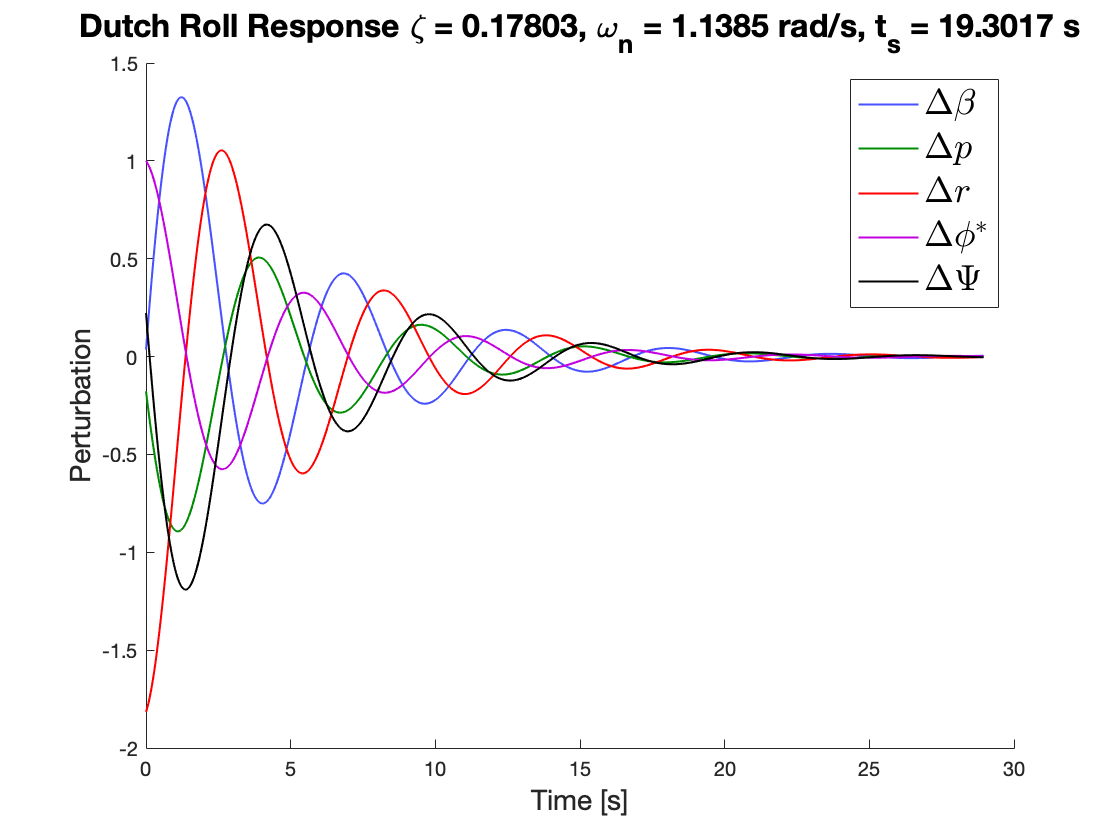 Show predicted longitudinal response times and matrices from our dynamic stability code.
83
[Speaker Notes: Split slides gen response/ind modes OR lon/lat depending on Rl/Sr]
DYNAMIC STABILITY
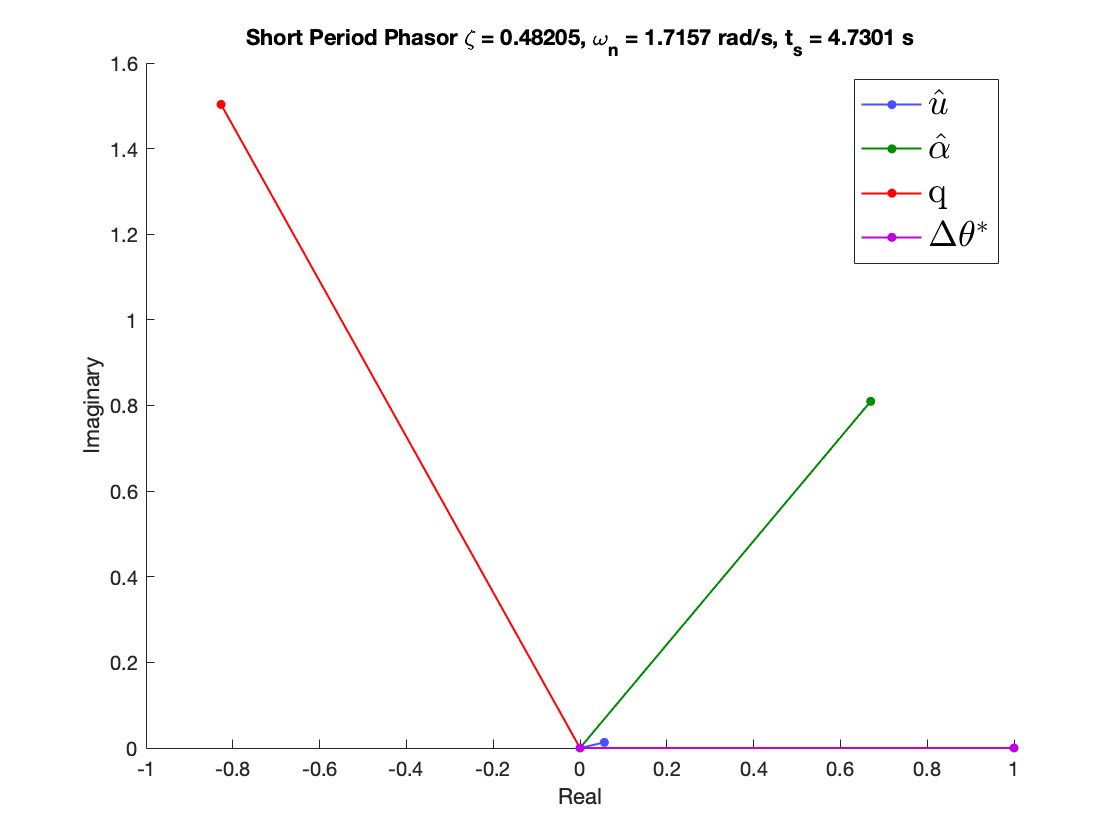 84
DYNAMIC STABILITY
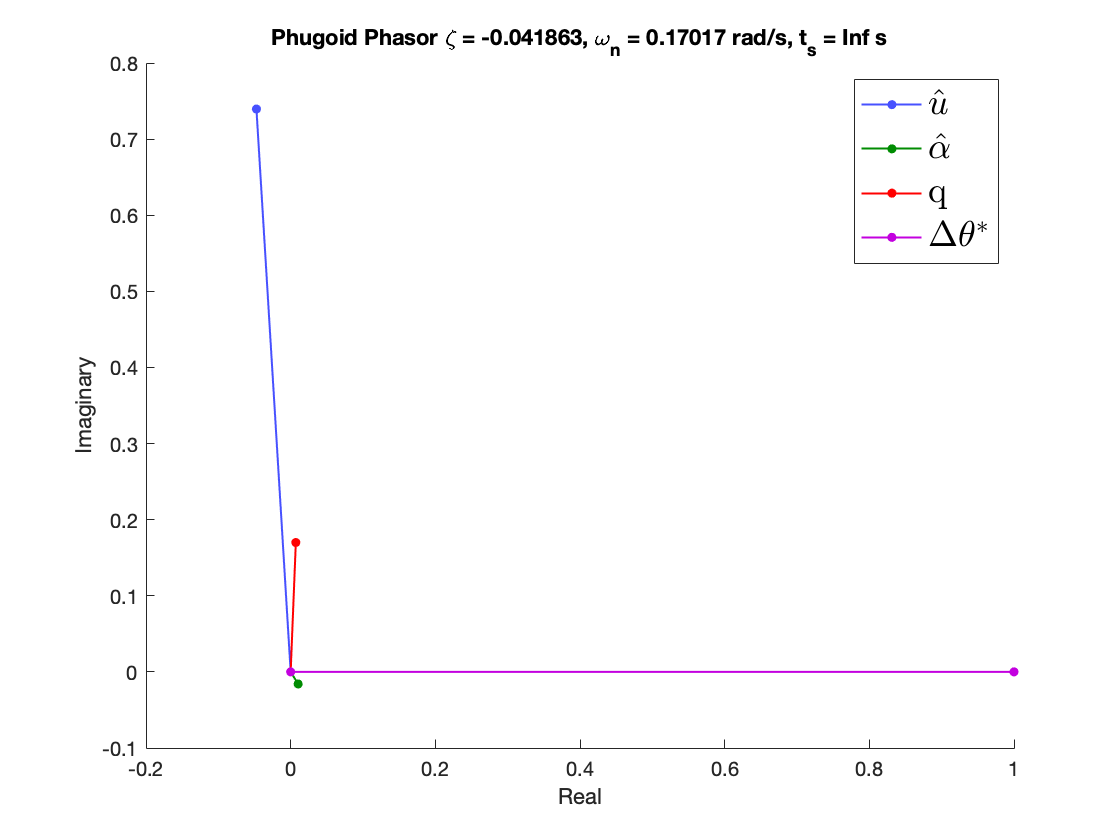 85
DYNAMIC STABILITY
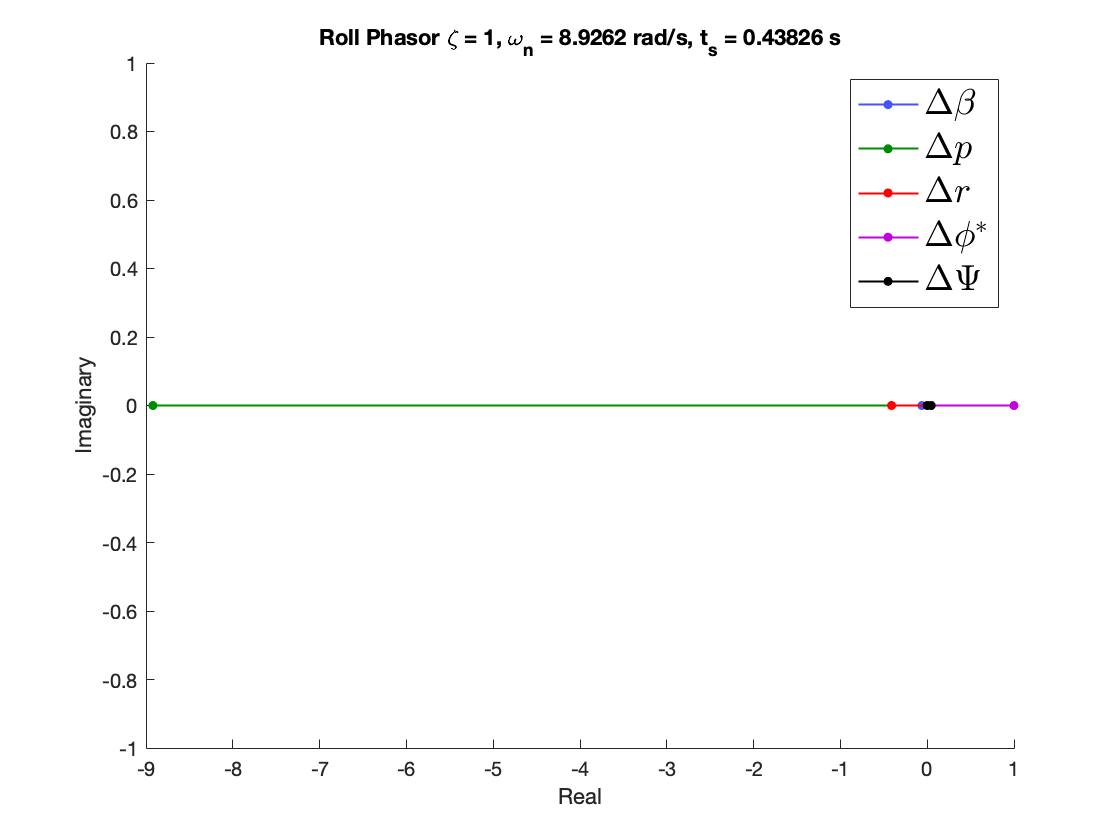 86
DYNAMIC STABILITY
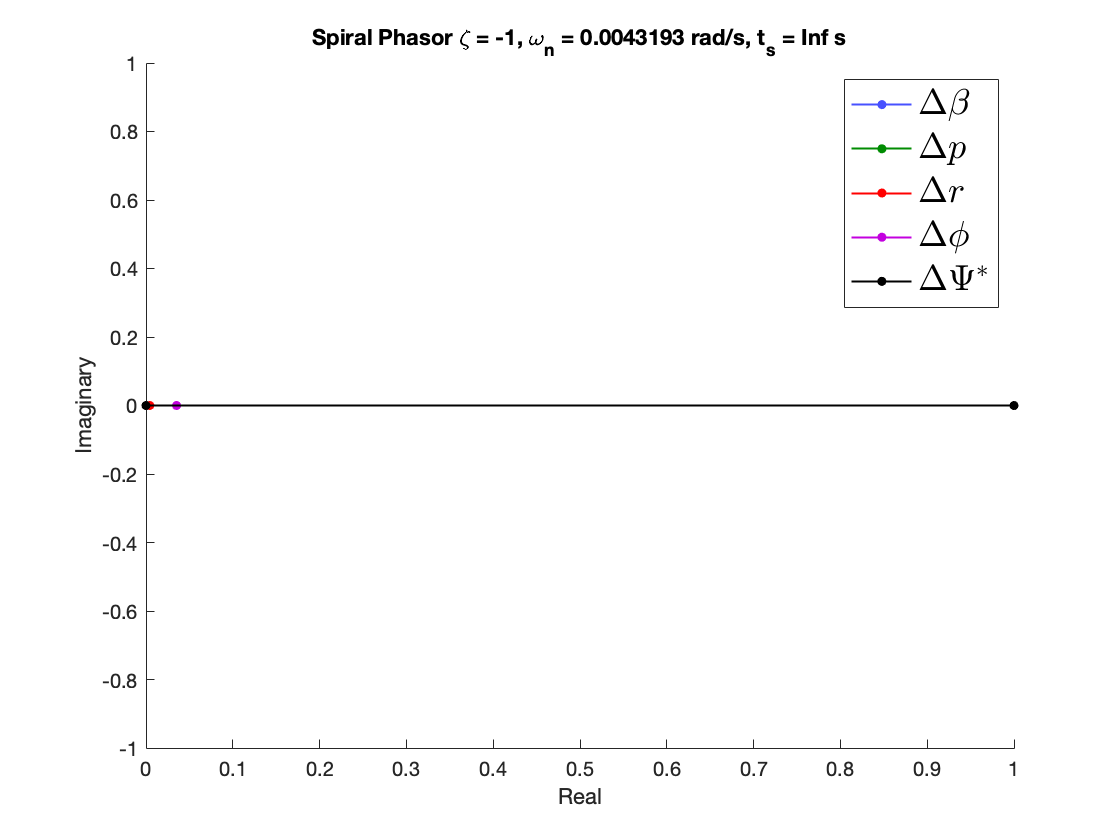 87
DYNAMIC STABILITY
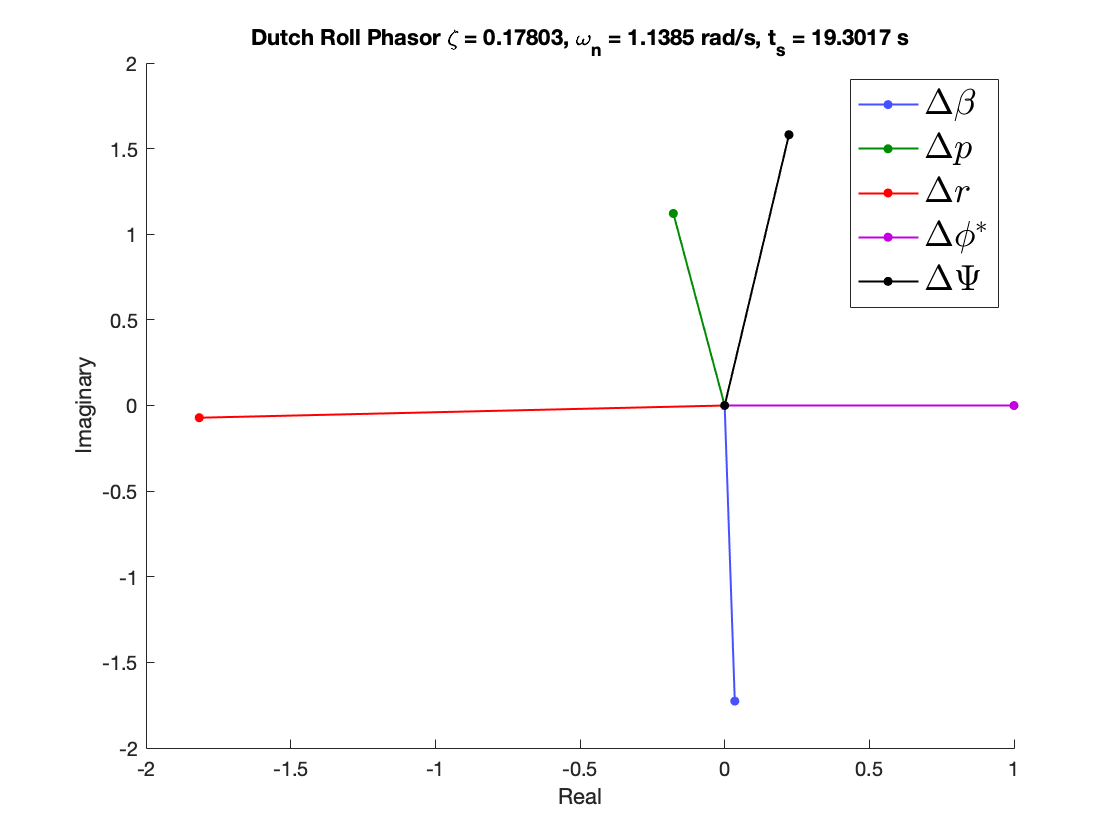 88